DATA + BUDAYA
Raisha Abdillah
14 Agustus 2020
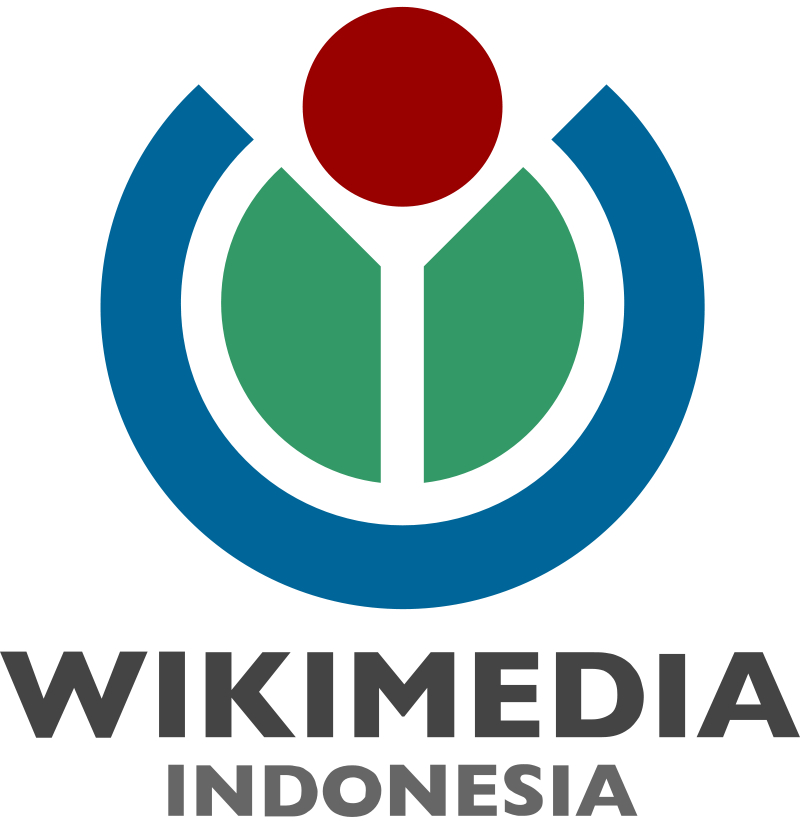 DAFTAR ISI
01
02
03
PENGANTAR
WIKIDATA
WIKIDATA DAN GLAM
Berkenalan dengan Wikidata
04
05
KUERI
PRAKTIK
Melakukan pencarian
Mencoba kueri sederhana
01
PENGANTAR
Catat apa saja yang Anda ketahuimengenai objek di bawah!
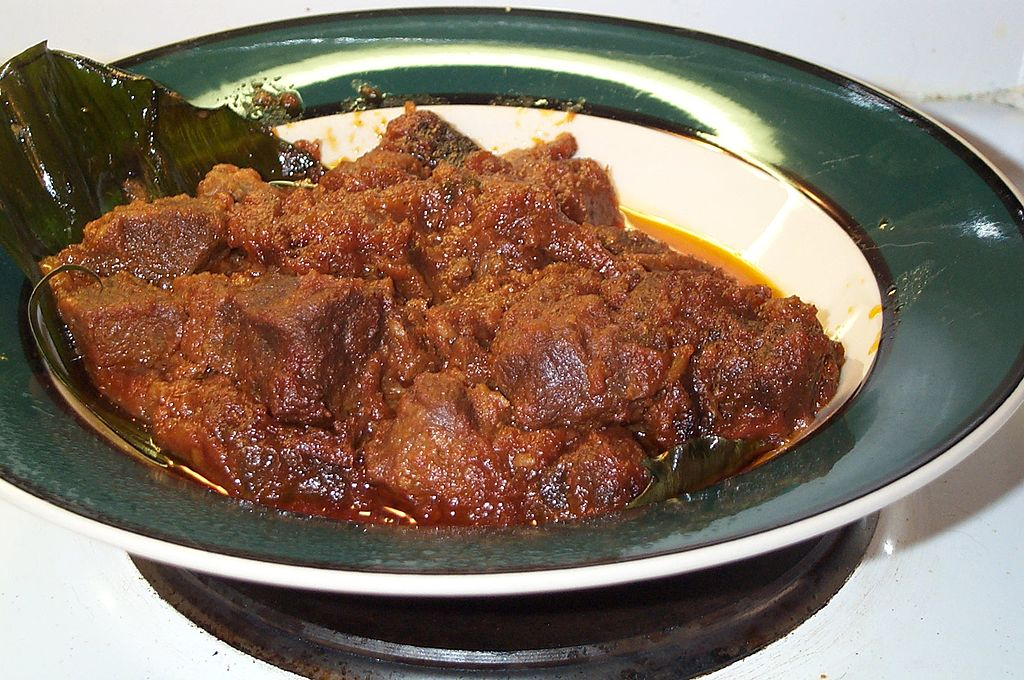 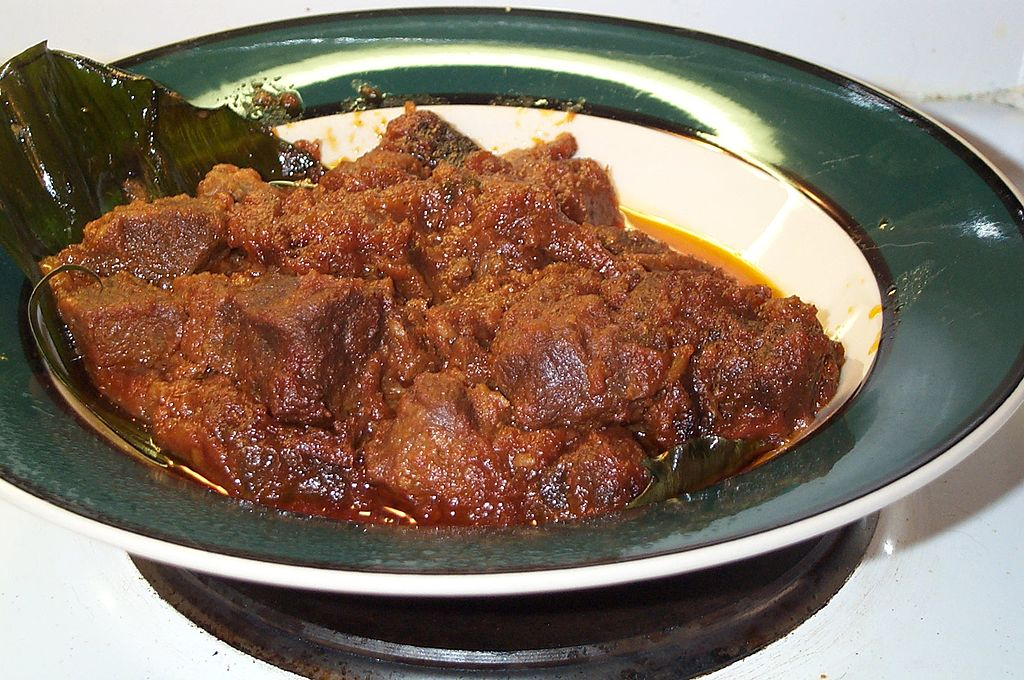 makanan
rendang
dari Sumatera Barat
umumnya mengandung daging, santan,...
dll…..
Mari kita coba mencatat lagi!
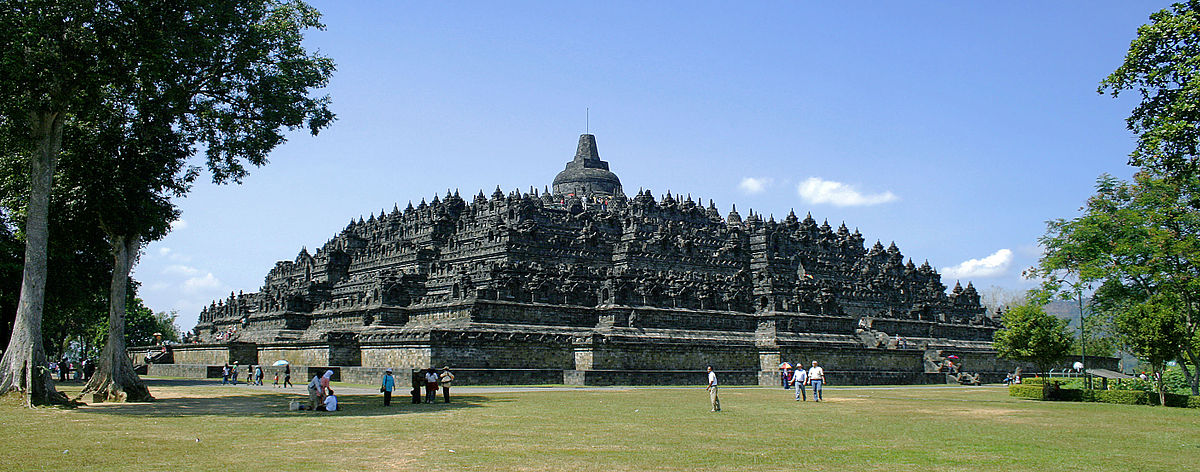 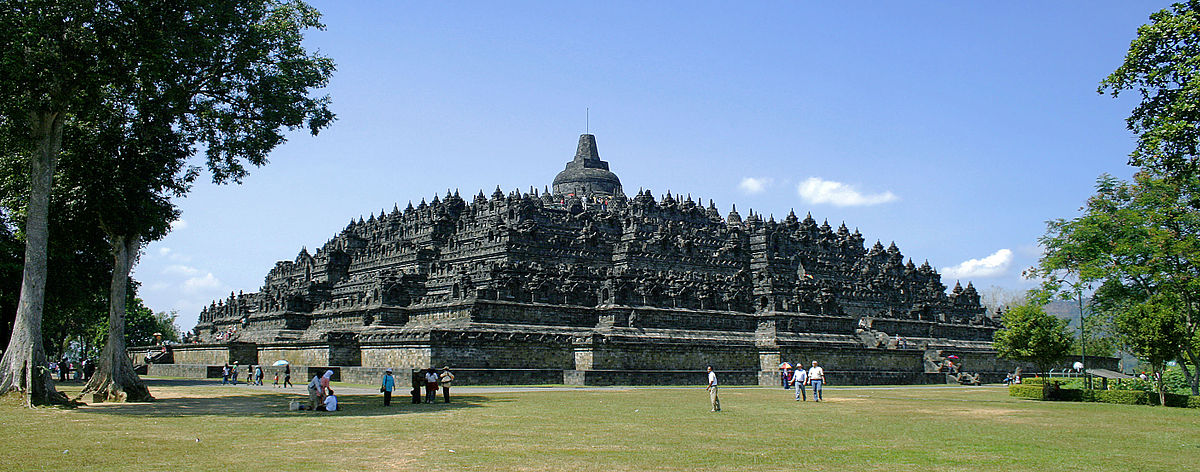 candi
Candi Borobudur
ada di Magelang, Indonesia
situs warisan dunia UNESCO,
dll…..
Sekarang, lakukan hal yang sama untuk mencatat dua hal di bawah ini.
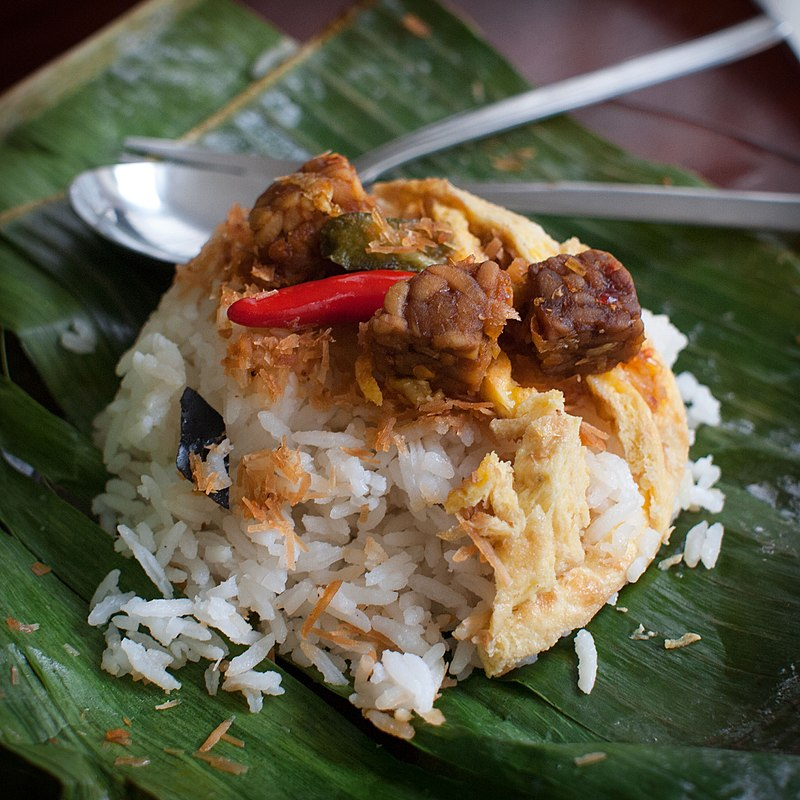 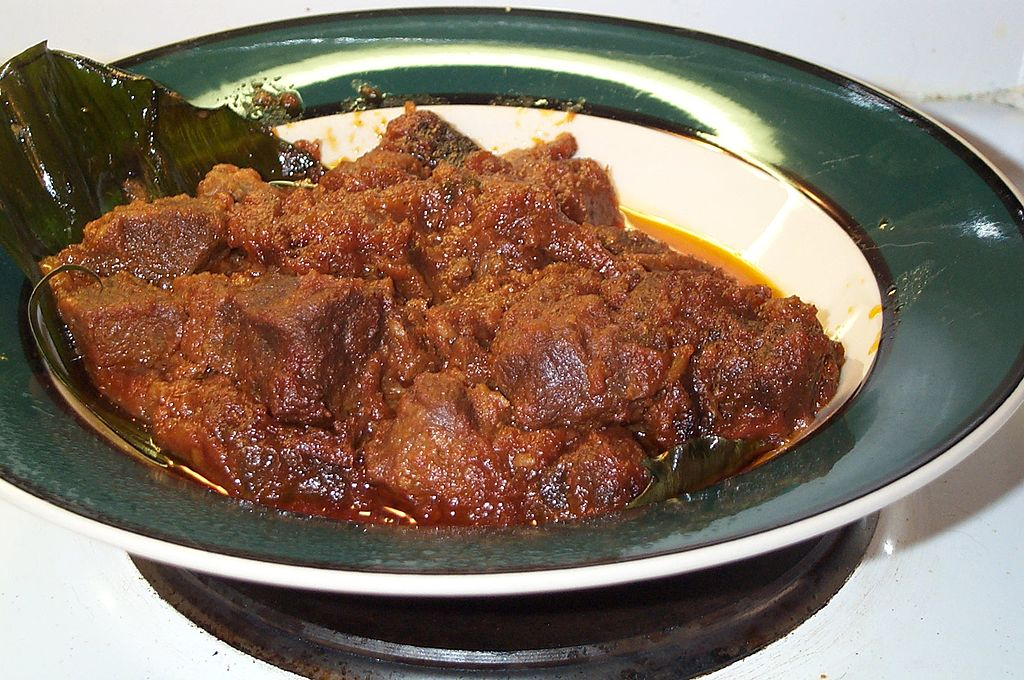 Mari kita susun bersama!
Perhatikan tabel di bawah, 
apakah ada hal lain yang sejenis?
Ya! Ada!
Mari kita coba susun lagi untukobjek yang baru.
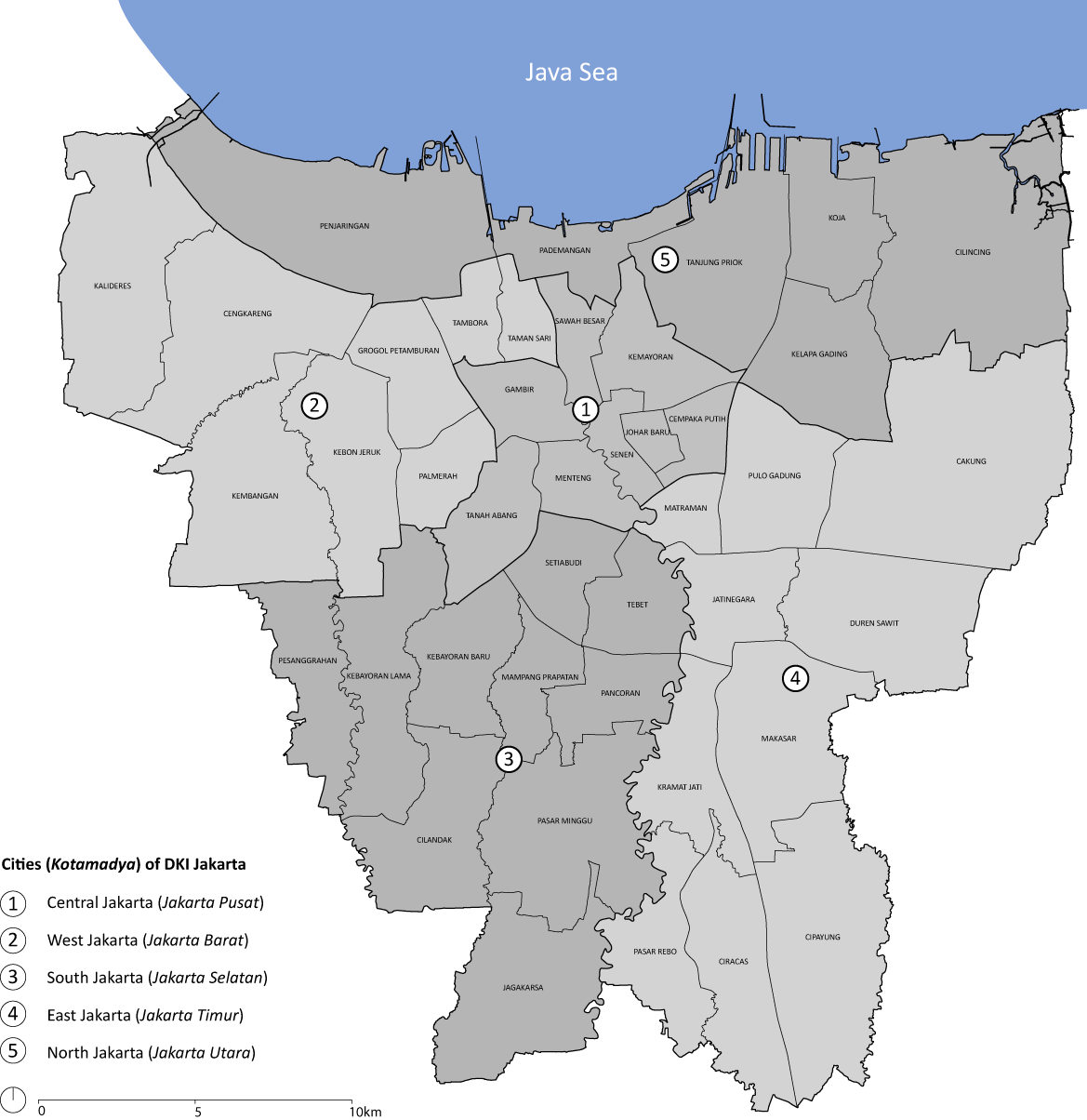 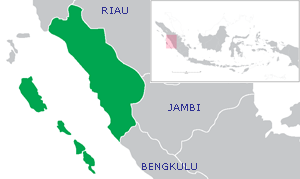 Ayo kita lanjutkan 
pencatatan untuk hal tadi.
Mari kita tautkan!
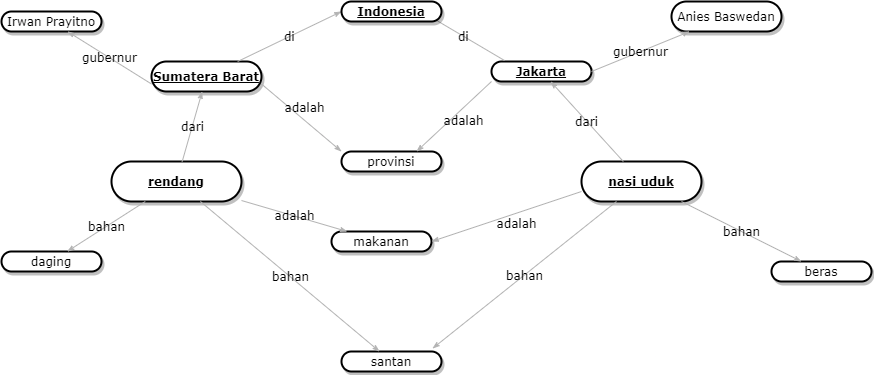 Sekarang, bayangkan jika seluruh
hal yang ada di dunia dapat
dicatat, disusun, dan ditautkan 
satu sama lain!
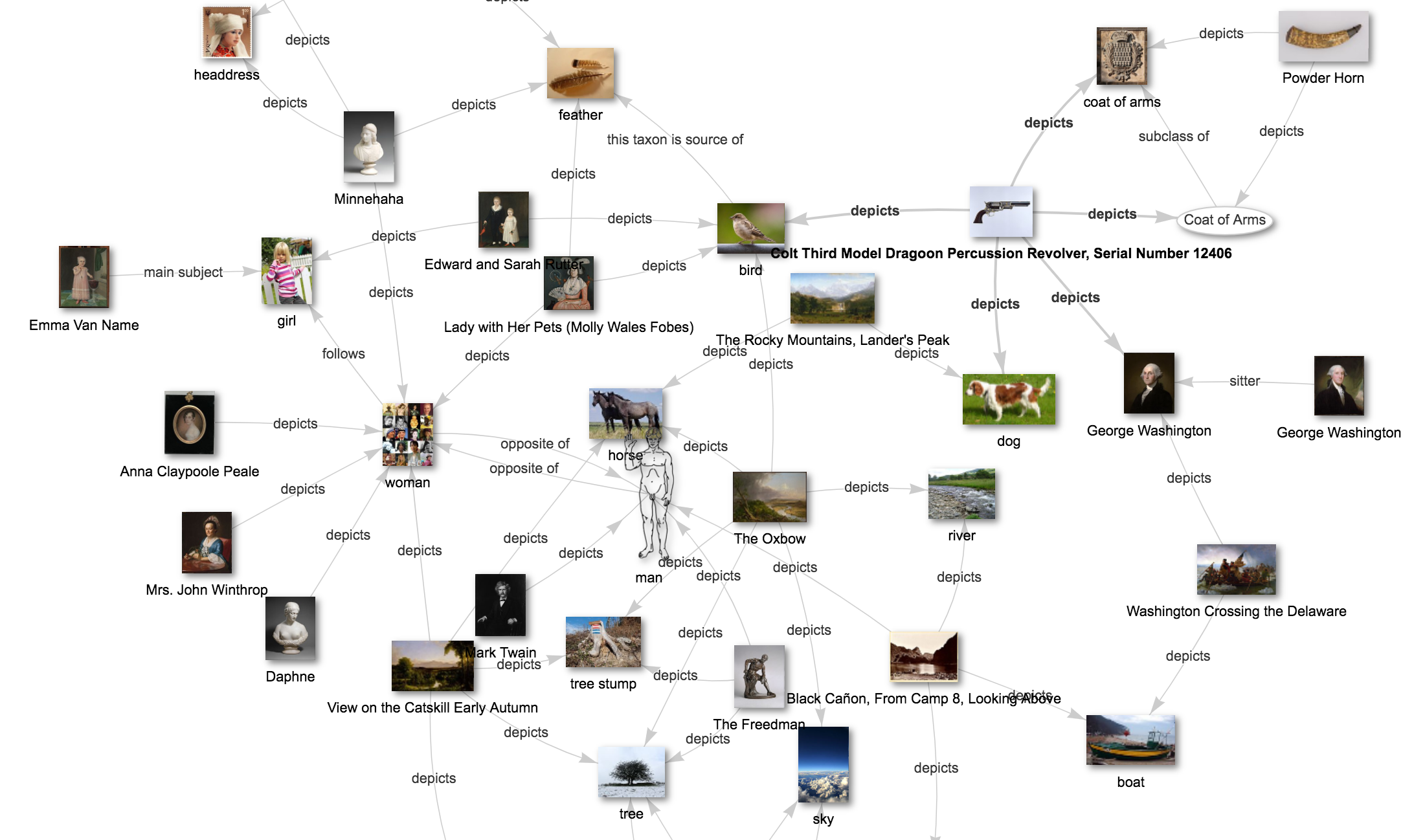 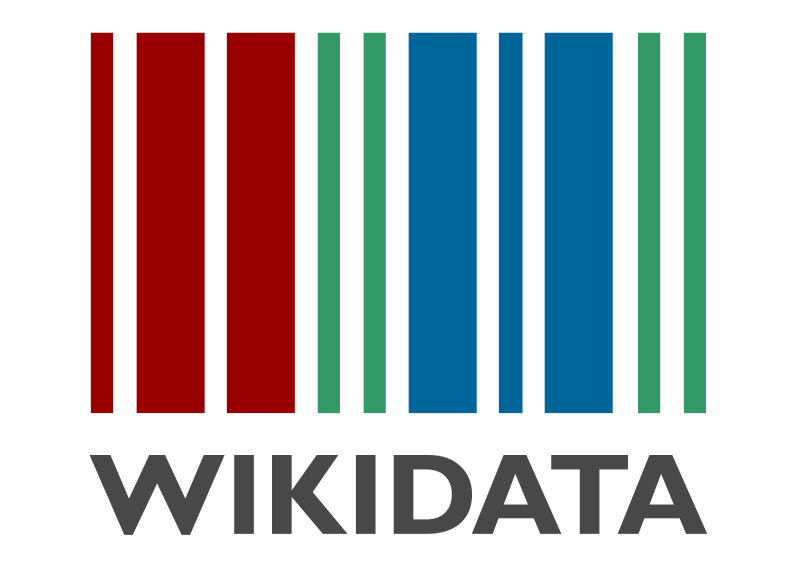 ⭐⭐⭐⭐⭐
https://wikidata.org
WIKIDATA
BEBAS
RAMAH MESIN
dapat diakses, bahkan tanpa masuk log
memiliki URI, API terbuka, data dump
TERSTRUKTUR
KOLABORATIF
dipelihara oleh komunitas sukarelawan internasional
komponen yang jelas dan dapat dirujuk kapanpun
MULTIBAHASA
BERTAUT
dapat diakses dan disunting dengan > 300 bahasa di dunia
terhubung dengan basis data internal Wikimedia maupun basis data sekunder
WIKIDATA
Berkenalan dengan Wikidata
02
Halaman utama wikidata.org
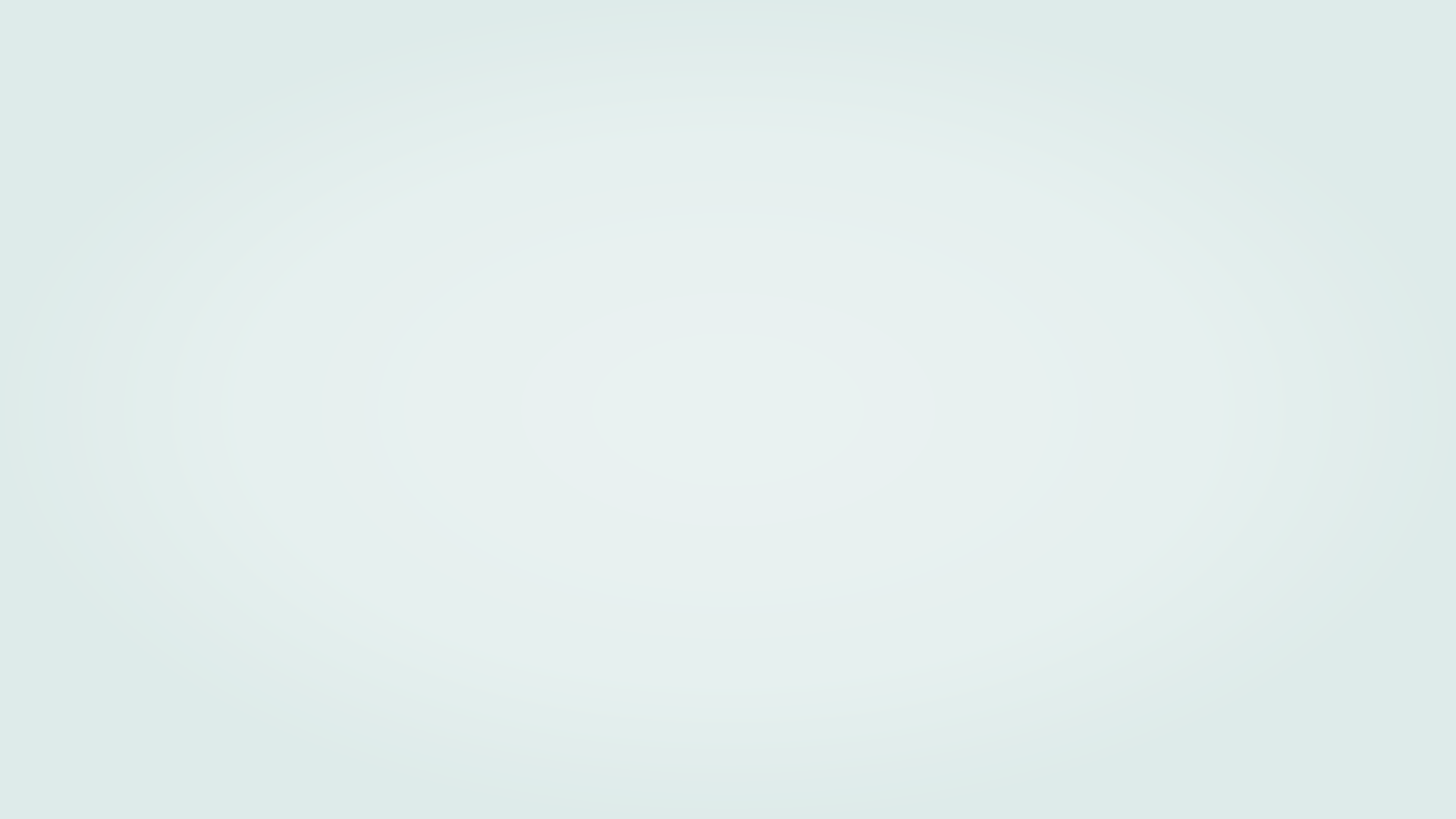 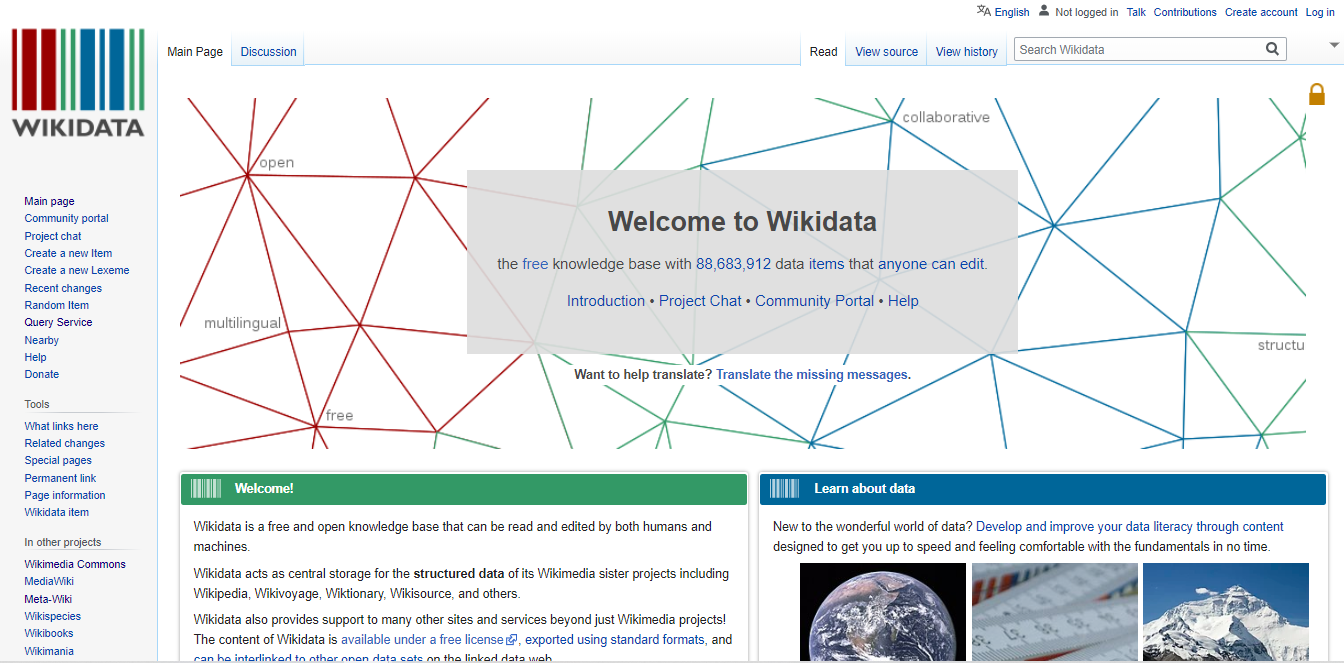 Mencoba Wikidata
Buka wikidata.org
Lihat kotak pencarian di pojok kanan atas
Masukkan kata kunci yang ingin dicari, misal: Museum Indonesia
Pilih yang sesuai dan klik Enter
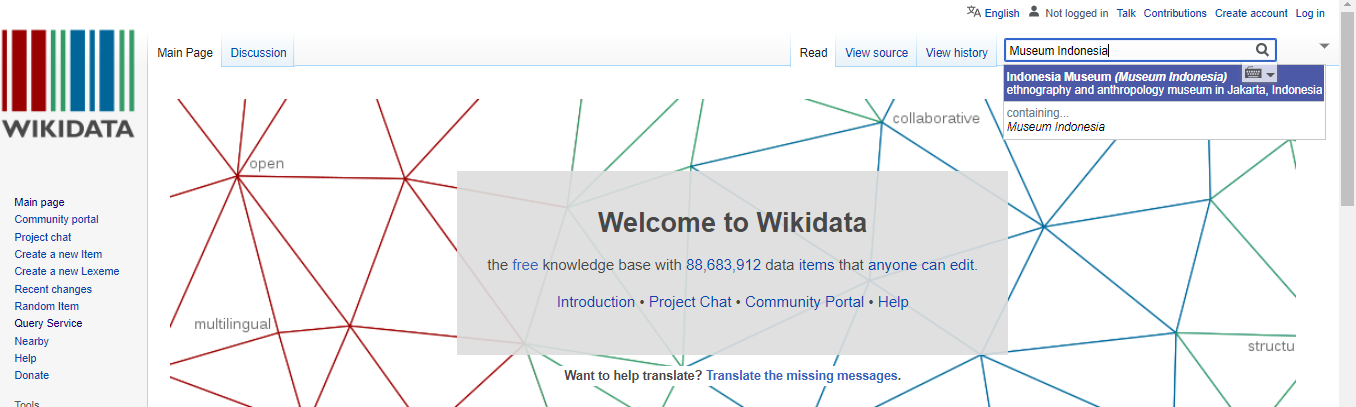 Antarmuka Wikidata
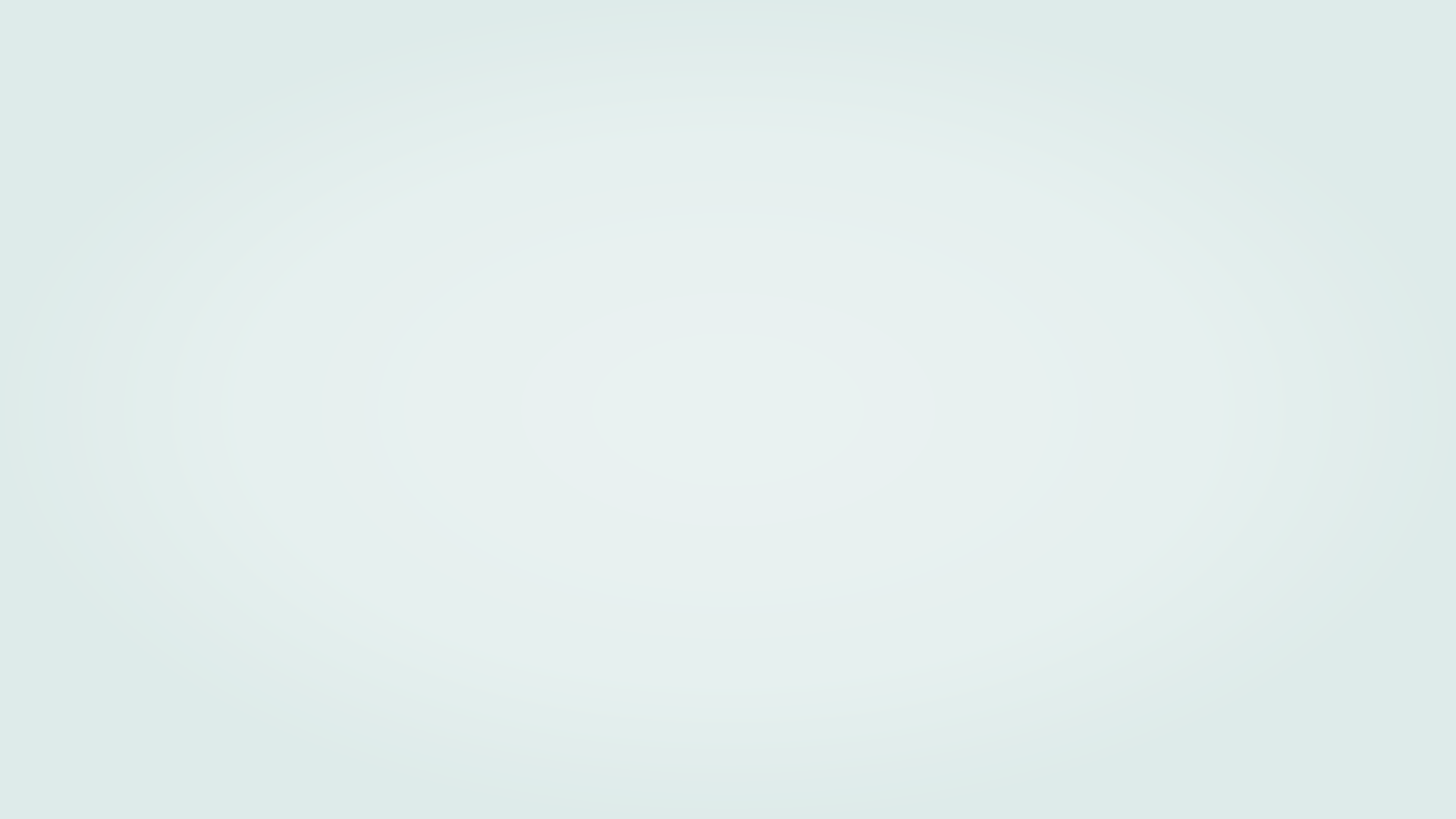 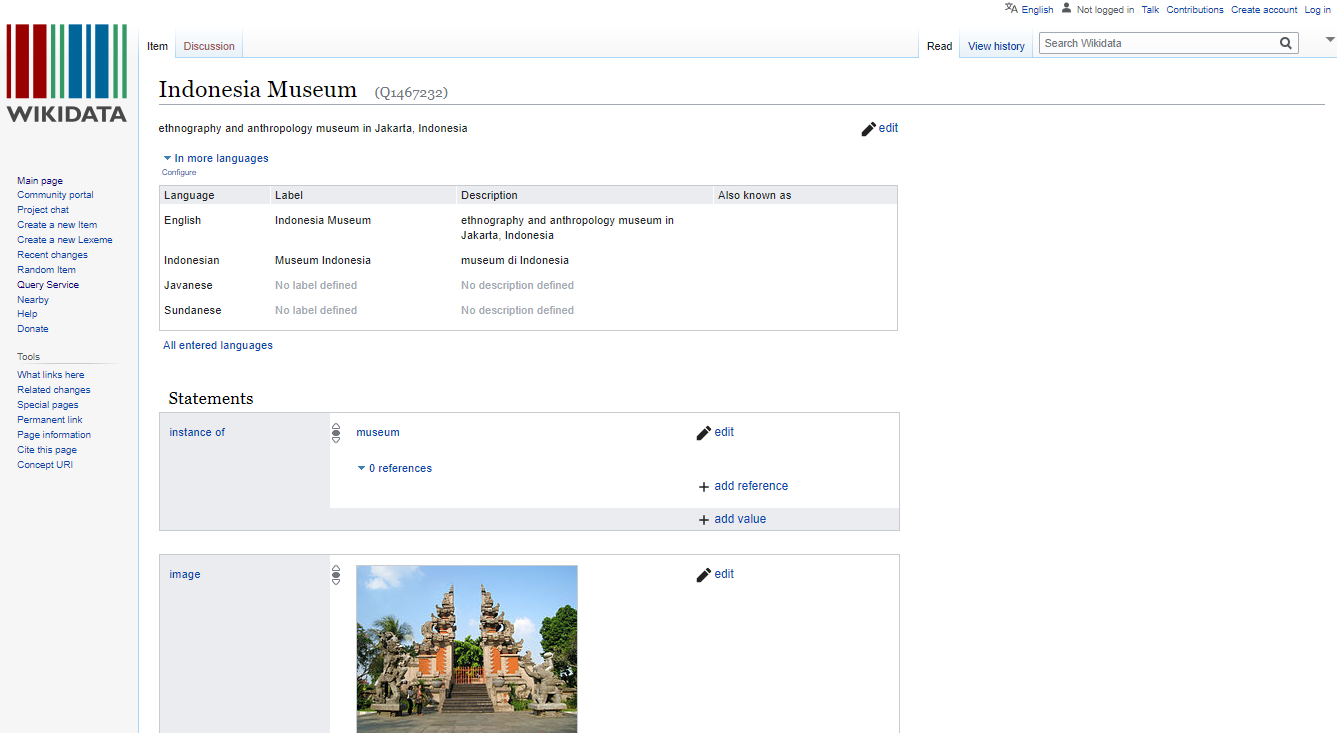 BUTIR (ITEM)
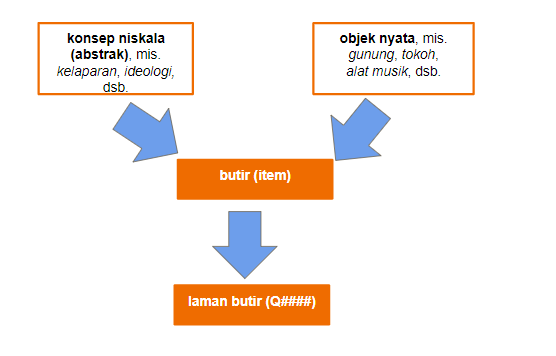 Dalam Wikidata, butir-butir digunakan untuk mewakili seluruh entitas pengetahuan manusia, termasuk topik, konsep, dan objek-objek nyata.
Contohnya; Museum Nasional, budaya, Chairil Anwar, dan Komodo merupakan butir-butir dalam Wikidata.
Sebuah butir haruslah terkenal, unik, dan terhubung.
BUTIR (ITEM)
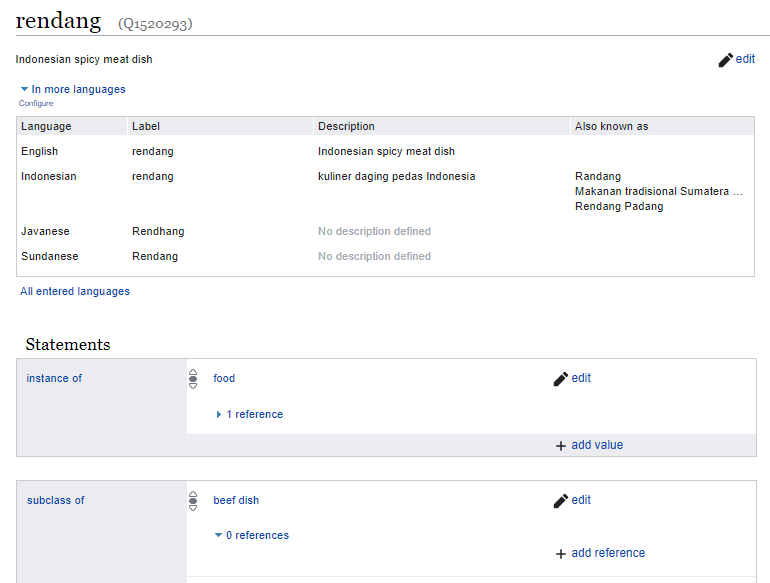 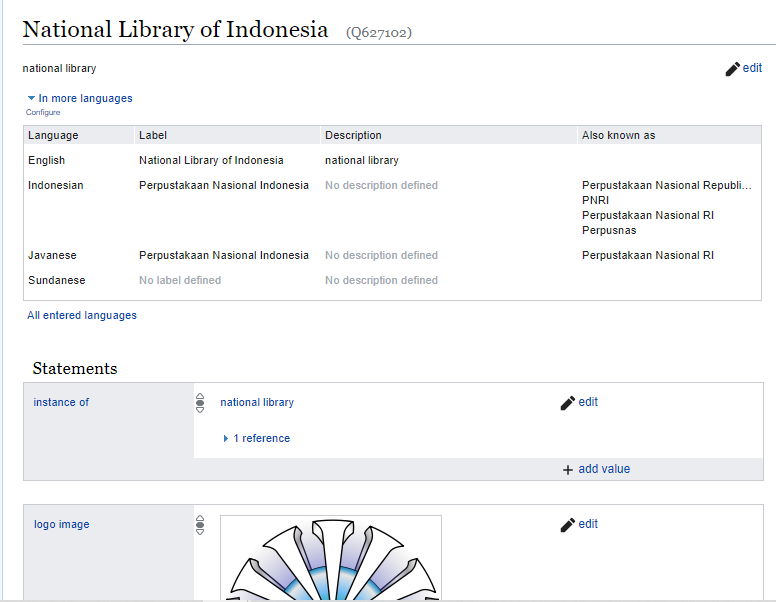 Halaman Butir
Perhatikan kotak alamat pada peramban Anda! Untuk setiap butir, maka format alamatnya adalah (https://www.wikidata.org/wiki/Q####)
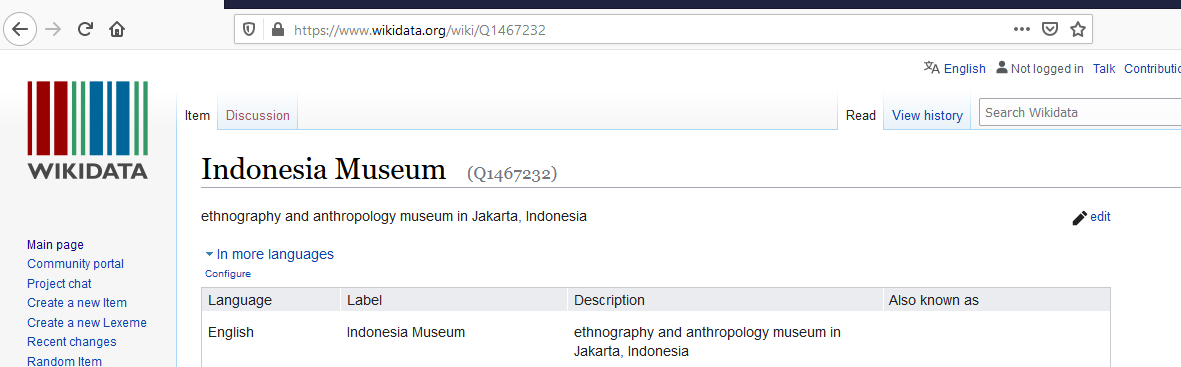 Penanda Butir
Perhatikan juga bahwa Q##### ini juga muncul tidak hanya di kotak alamat, tapi juga di dekat dengan nama hal.
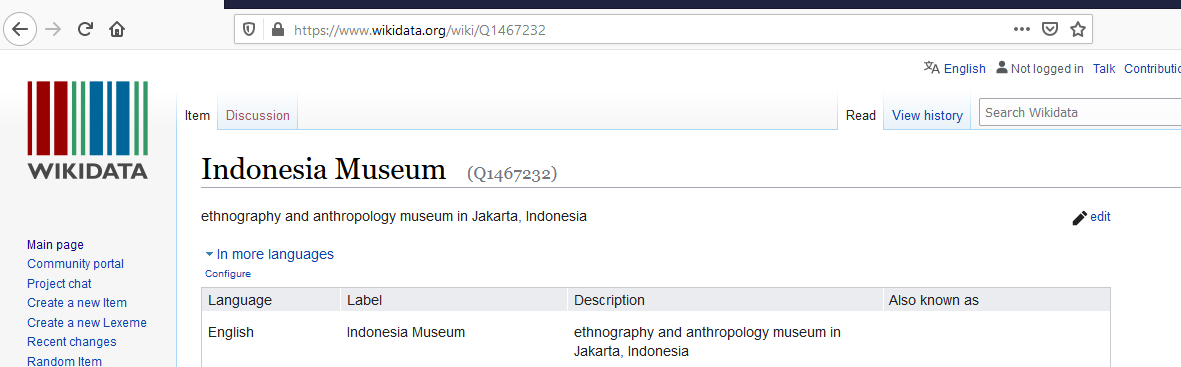 Penanda Butir (QID)
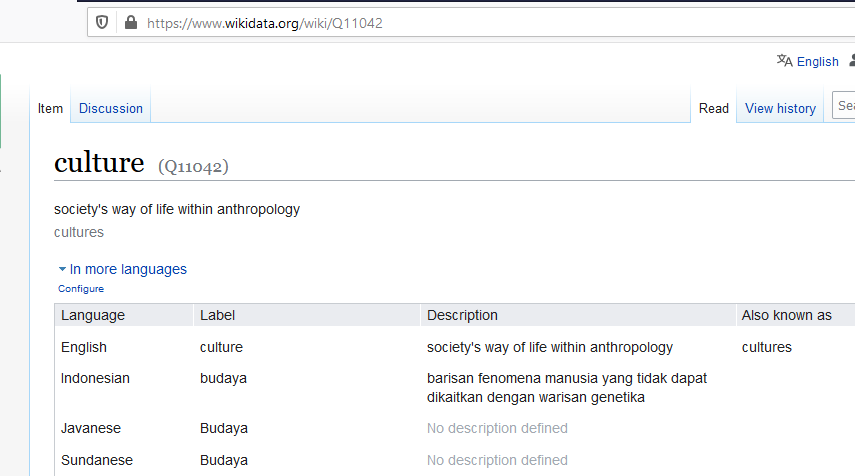 Penanda Butir
Q#### yang diikuti dengan angka tersebut disebut juga QID. Fungsinya adalah untuk membedakan dua butir yang memiliki nama yang sama, namun sebenarnya berbeda. 

Bayangkan Anda memiliki teman dengan nama yang sama persis dengan Anda, bagaimana komputer membedakannya? Komputer akan melihat nomor KTP. Qid berfungsi seperti nomor KTP pada Wikidata.
Penanda Butir
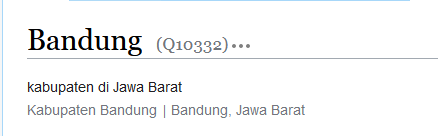 Bandung yang mana yang Anda maksud?

Perhatikan bahwa Q-id keduanya berbeda.
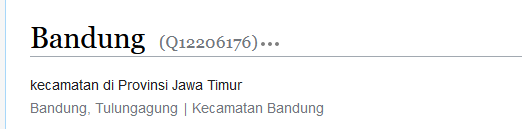 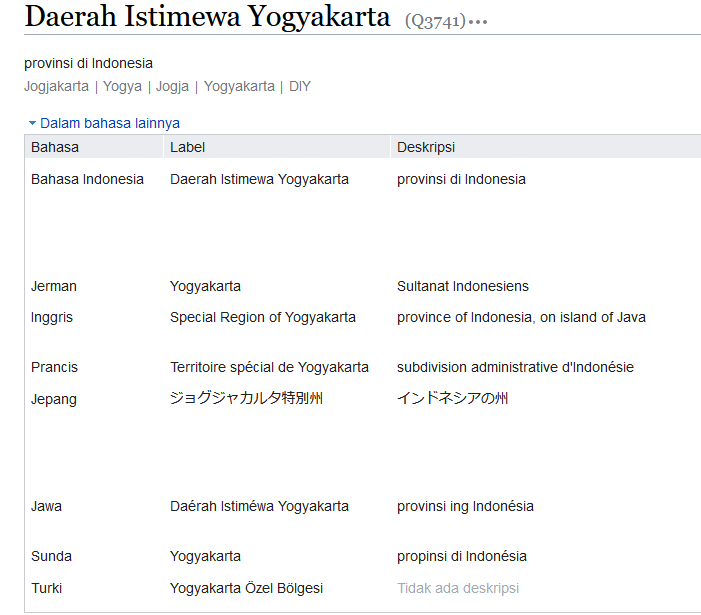 Label
Setiap butir Wikidata memiliki label. Label ini adalah nama yang disematkan untuk menggambarkan suatu hal. Umumnya, nama yang digunakan adalah nama yang paling populer.

Label dapat ditulis dalam berbagai macam bahasa di dunia.
Pemerian (Description)
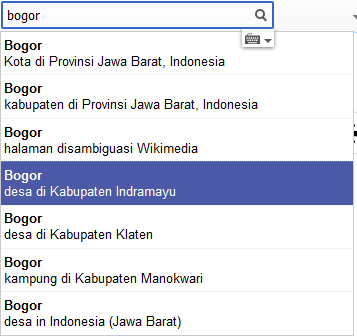 Selain memiliki Qid yang berbeda, setiap butir Wikidata dengan label yang sama juga harus memiliki pemerian (deskripsi) yang berbeda. 

Hal ini untuk memperjelas konteks tentang butir tersebut, juga mempermudah pencarian.
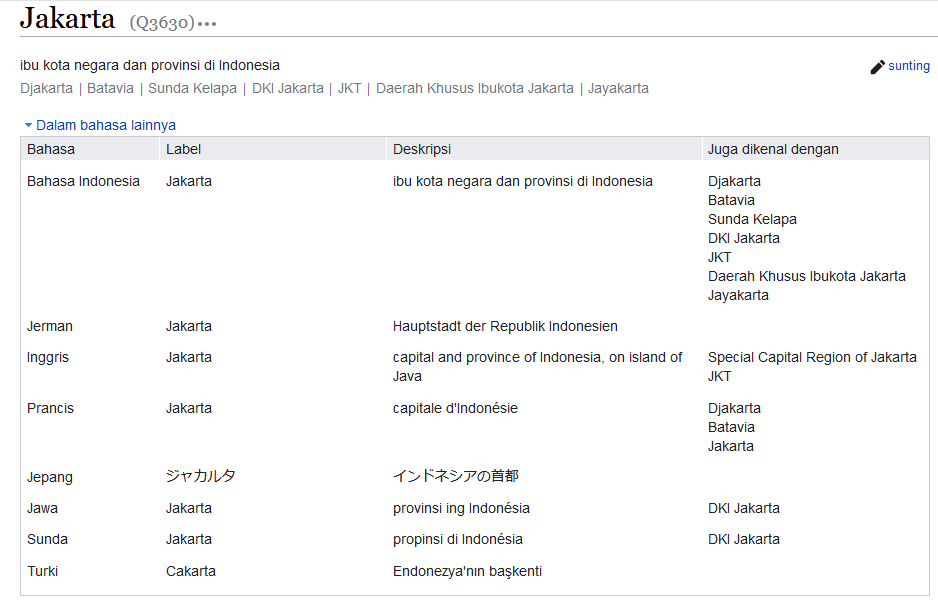 Jelajah Wikidata
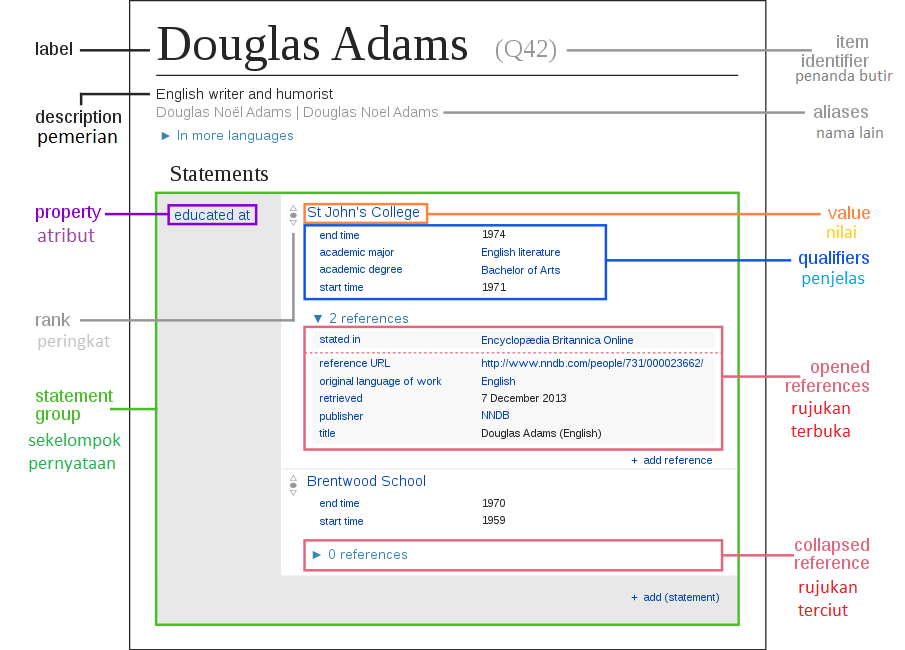 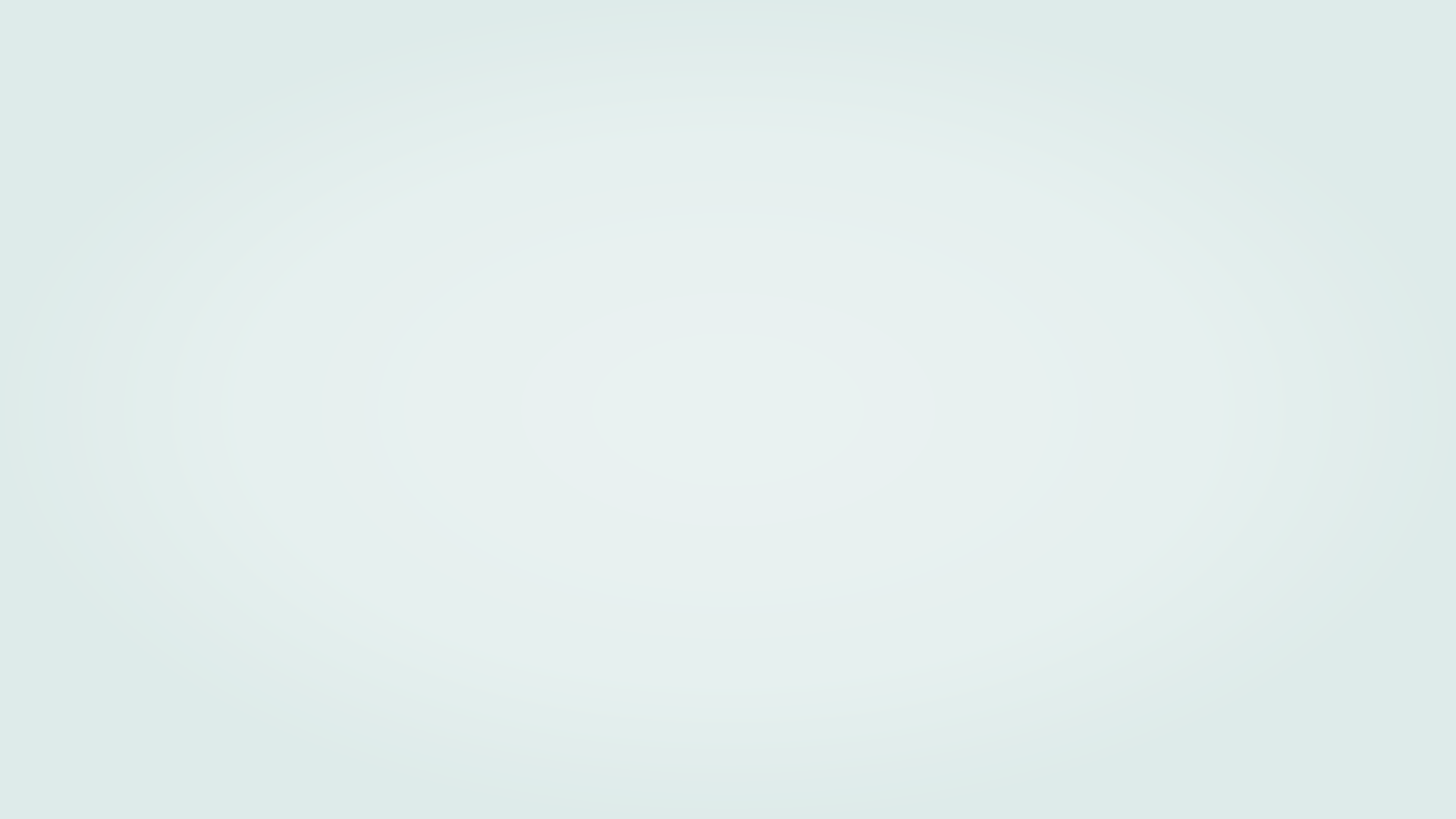 Struktur 
Wikidata
PERNYATAAN (STATEMENTS)
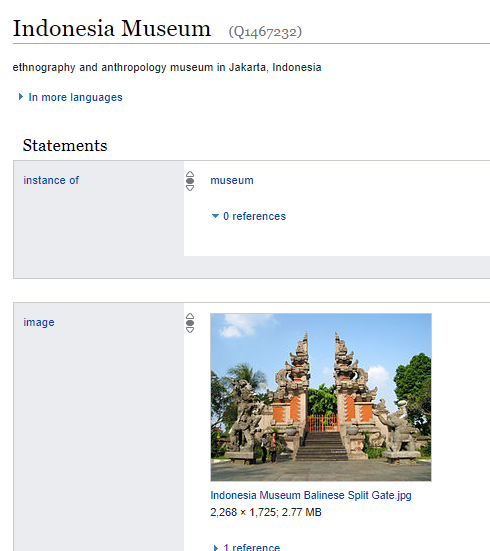 Pernyataan merupakan bagaimana informasi mengenai pengetahuan kita terhadap sebuah butir—data yang kita miliki—terekam di Wikidata. 
Semua laman butir memiliki bagian pernyataan yang terdiri dari beberapa baris klaim.
Pernyataan
Sebuah pernyataan terdiri atas satu pasangan atribut-nilai, 
contohnya, lokasi: Lampung.

Atribut (property) menjelaskan nilai data, bisa juga disebut kategori data.
Nilai (value) adalah data yang menjelaskan suatu butir pada atribut tertentu.
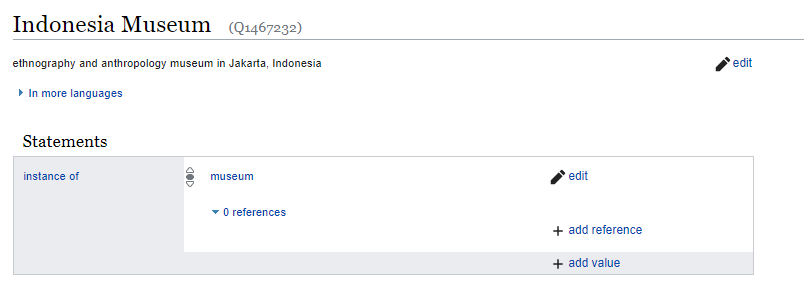 nilai
atribut
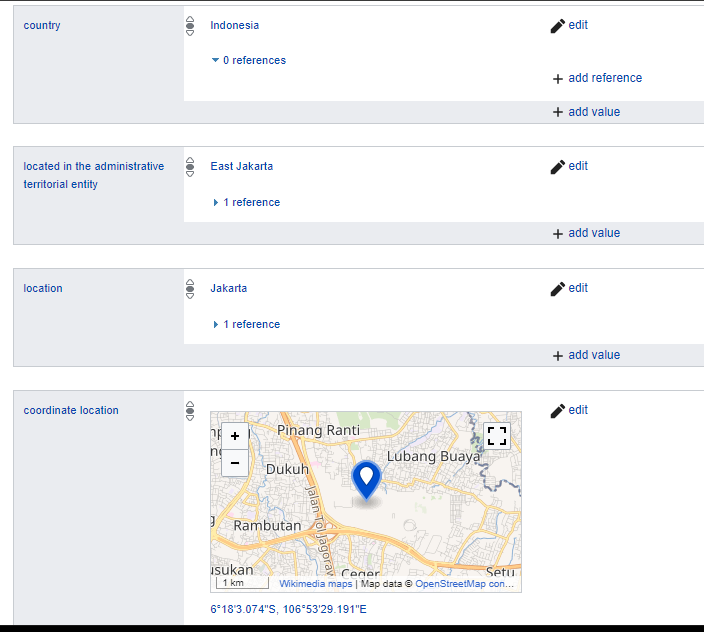 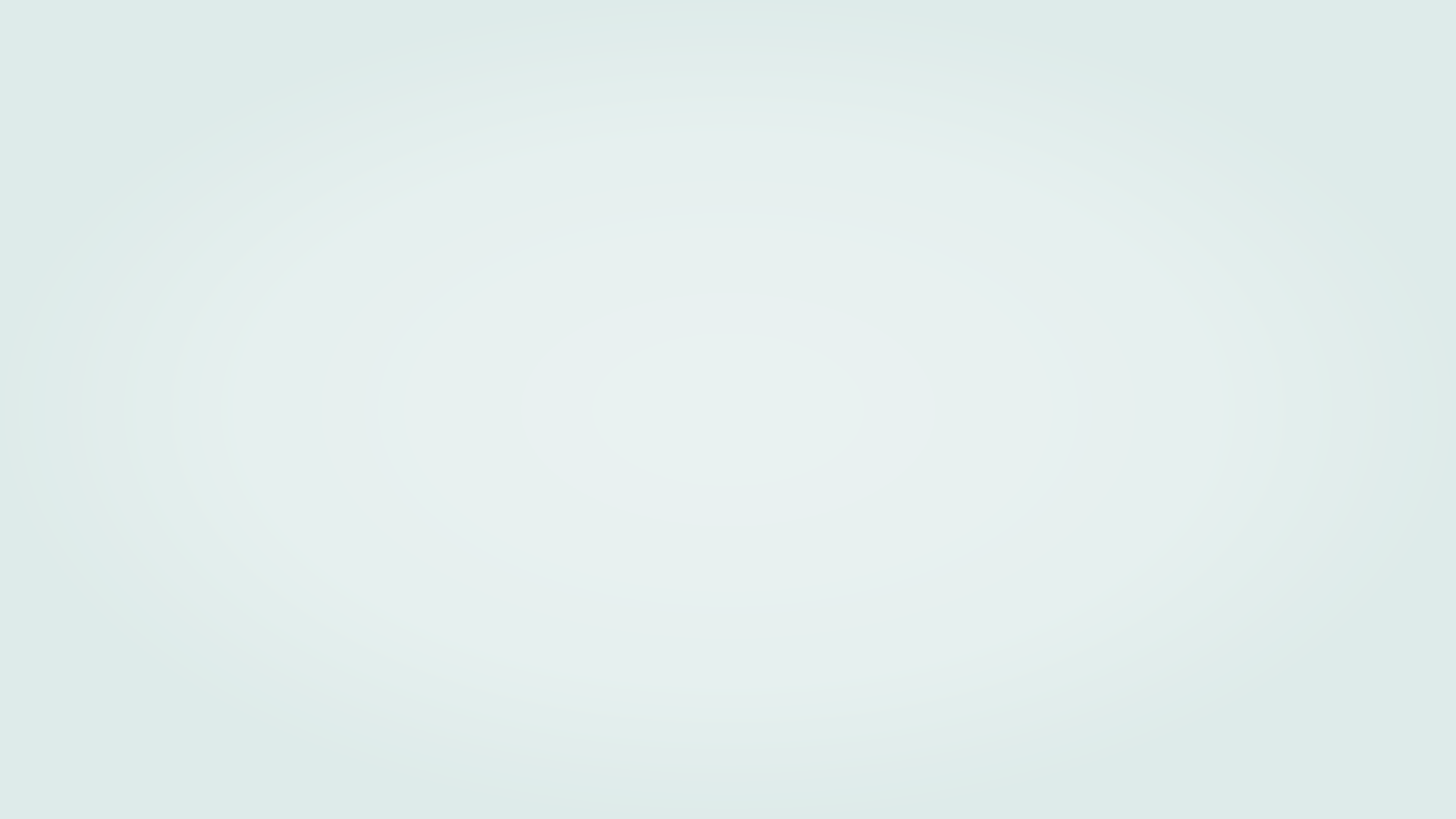 CONTOH PERNYATAAN
Sapardi Djoko Damono (Q2046283) → kewarganegaraan → Indonesia (Q252)
Indonesia (Q252) → ibu kota → Jakarta (Q3630)
Jakarta (Q3630) → zona waktu → UTC+7 (Q6940)
Dalam relasi butir→atribut→nilai, pernyataan 
menjadi penghubung antara butir satu dengan butir lainnya,
seperti subyek→predikat→obyek
menghasilkan suatu struktur triplet data bertaut (RDF).
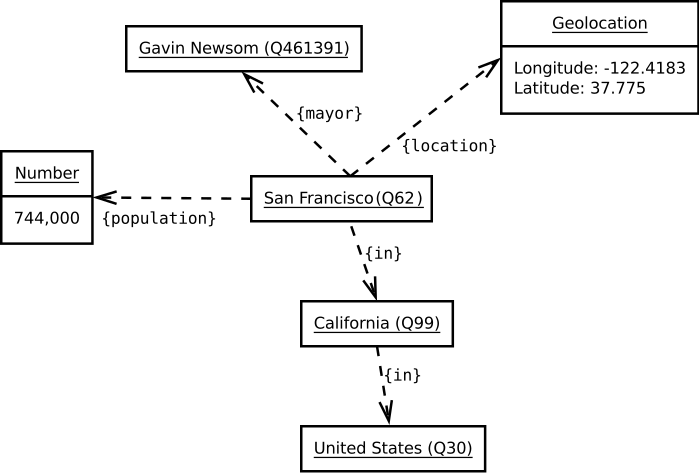 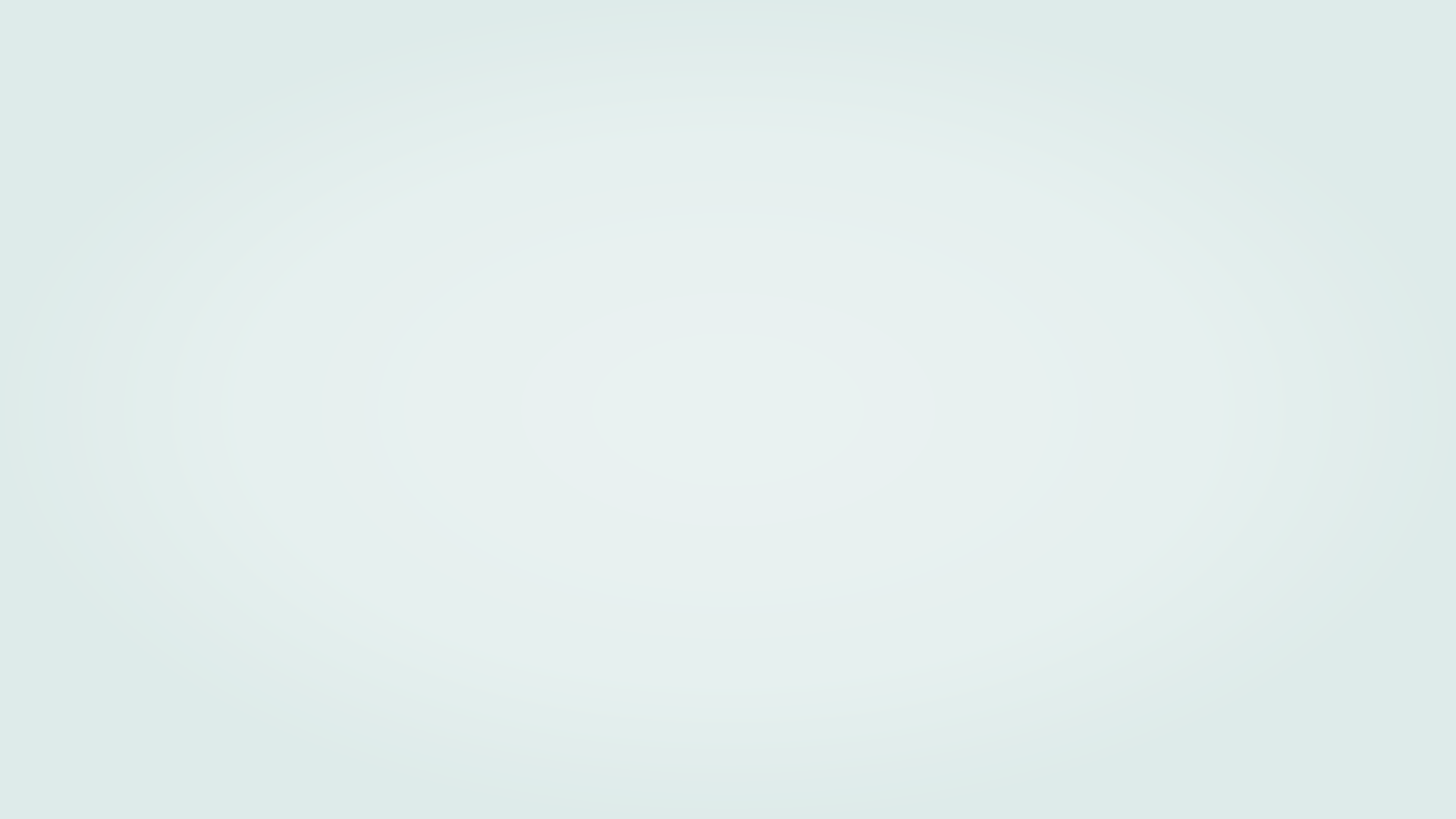 Konteks Data
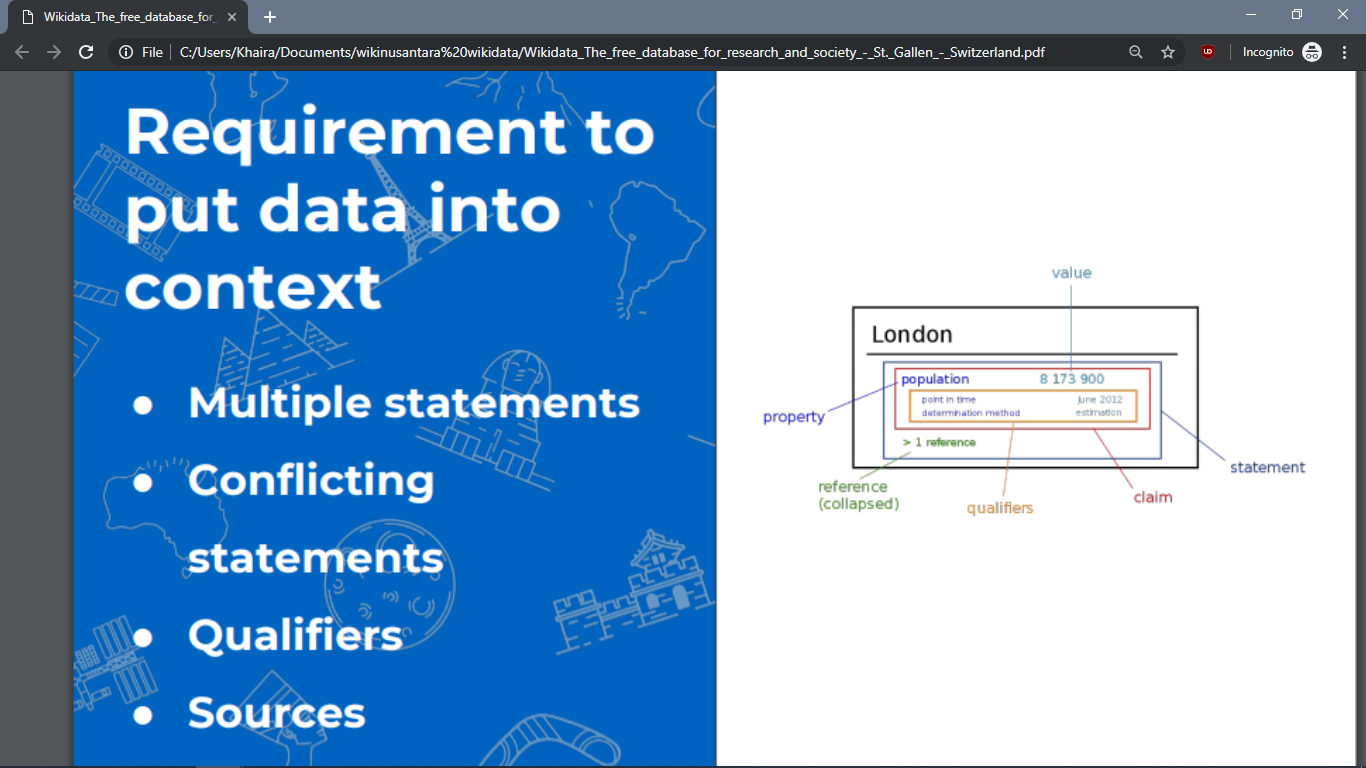 Wikidata mengakomodir penambahan konteks
~Penjelas
~Sumber
~Klaim yang lebih dari satu
PENJELAS (QUALIFIER)
Sebuah penjelas memungkinkan pernyataan diperluas, dijelaskan, atau dimasukkan pada konteks di luar apa yang dinyatakan dengan menggunakan pasangan nilai-atribut sederhana.
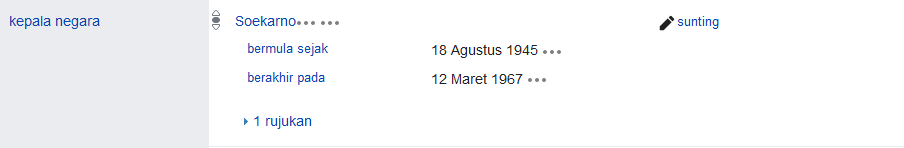 RUJUKAN (SOURCES)
Wikidata adalah basis pengetahuan yang mengumpulkan dan menghubungkan referensi dengan pengetahuan tersebut. 
Ini artinya Wikidata tidak menyatakan berapa jumlah penduduk Jerman sebenarnya; ia hanya menyediakan informasi berapa jumlah penduduk Jerman berdasarkan sumber tertentu, seperti Buku Fakta Dunia CIA (Q11191).
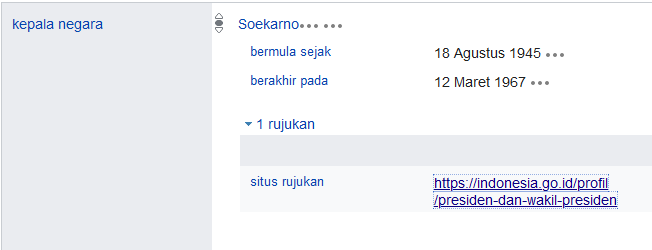 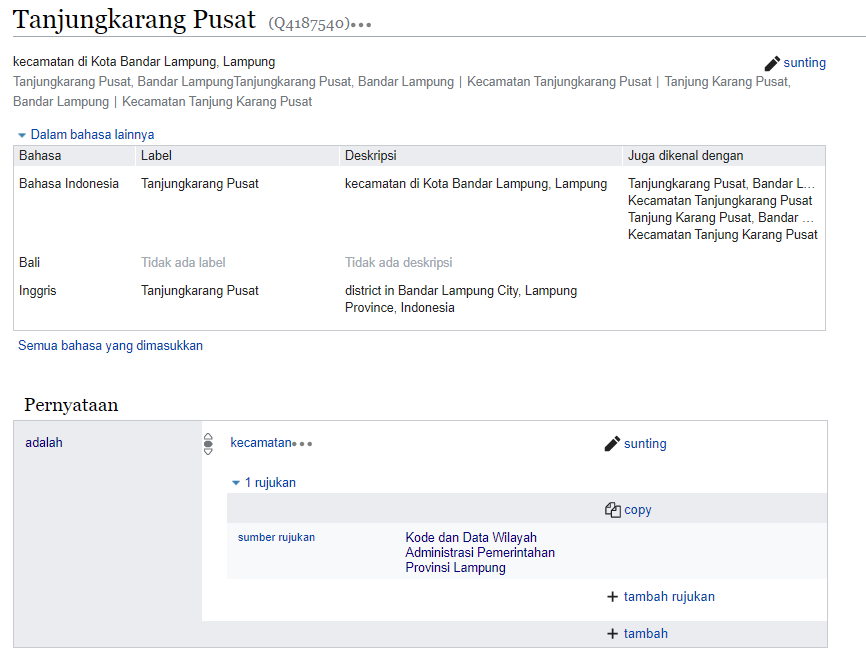 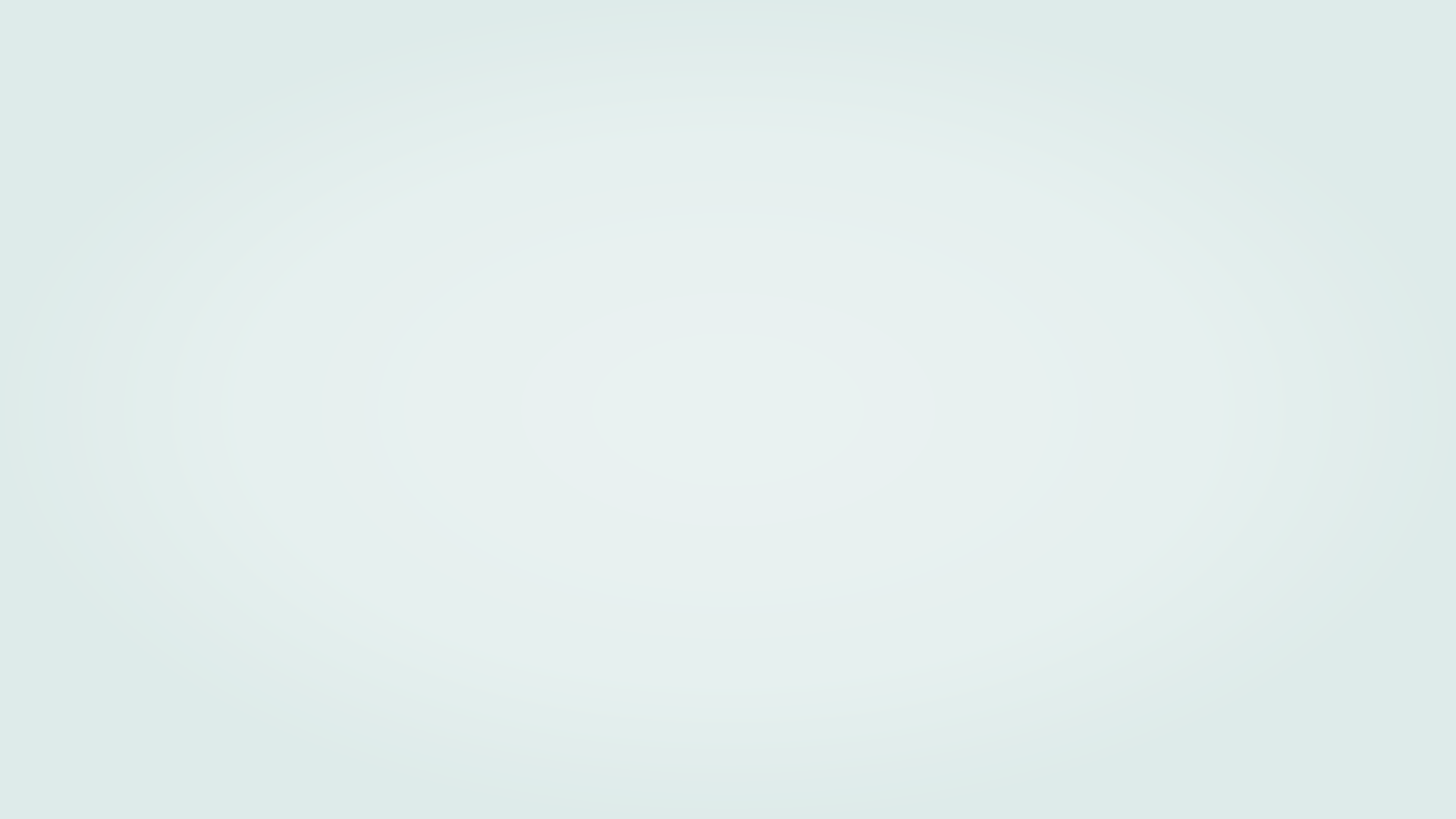 RUJUKAN (SOURCES)
Dengan demikian, sebagian besar pernyataan harus dapat diverifikasi oleh sumber yang terpercaya seperti buku, publikasi ilmiah, atau artikel surat kabar. Dalam Wikidata, rujukan digunakan untuk menunjukkan sumber spesifik yang membantu data yang disediakan dalam sebuah pernyataan.

Untuk lebih jelasnya mengenai sumber-sumber apa saja yang sesuai dengan Wikidata, kalian dapat mengaksesnya di

 https://www.wikidata.org/wiki/Wikidata:Verifiability
PENANDA (IDENTIFIER)
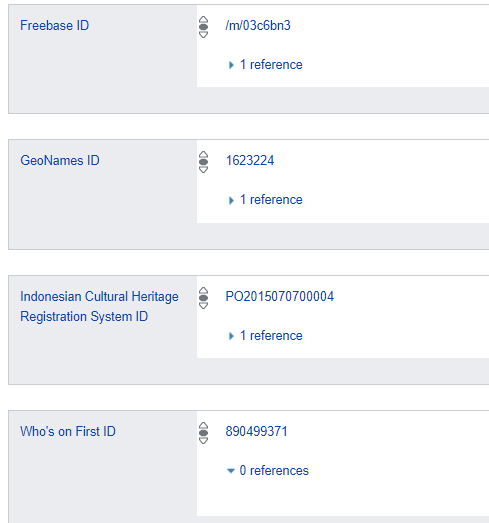 Penanda adalah penghubung antara Wikidata dengan basis data sekunder (di luar Wikidata), seperti penanda Europeana, Freebase, GeoNames, bahkan untuk Penanda Sistem Registrasi Cagar Budaya Nasional.
[Speaker Notes: Pake contoh]
PENANDA (IDENTIFIER)
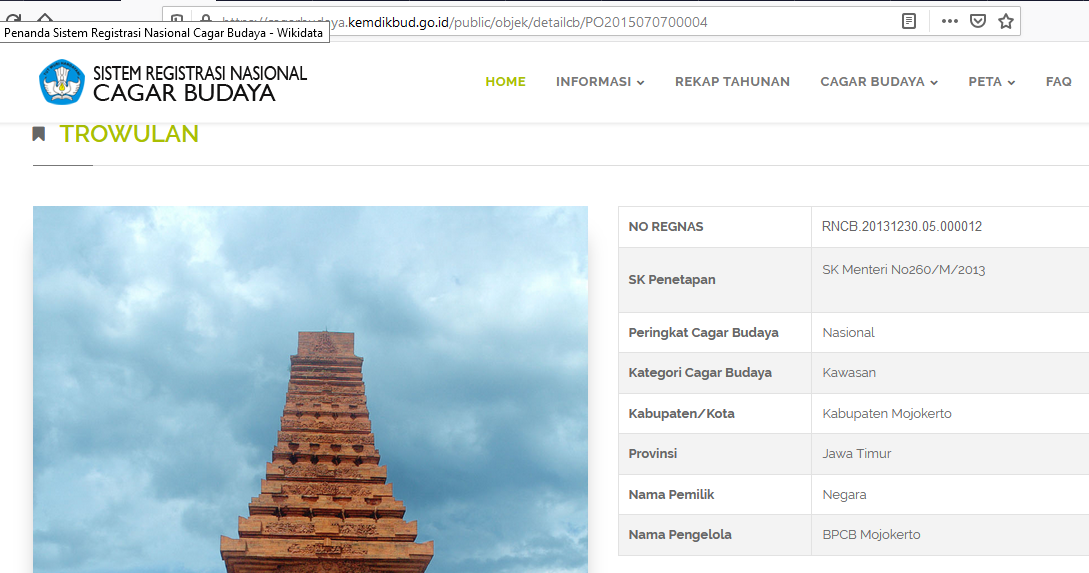 Contoh berikut adalah untuk kawasan purbakala Trowulan.  https://www.wikidata.org/wiki/Q962410

Ketika Anda mengeklik, maka akan langsung terhubung langsung dengan situs Sistem Registasi Nasional Cagar Budaya Kemdikbud.
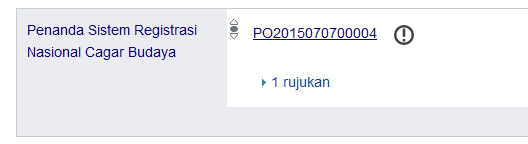 [Speaker Notes: Pake contoh]
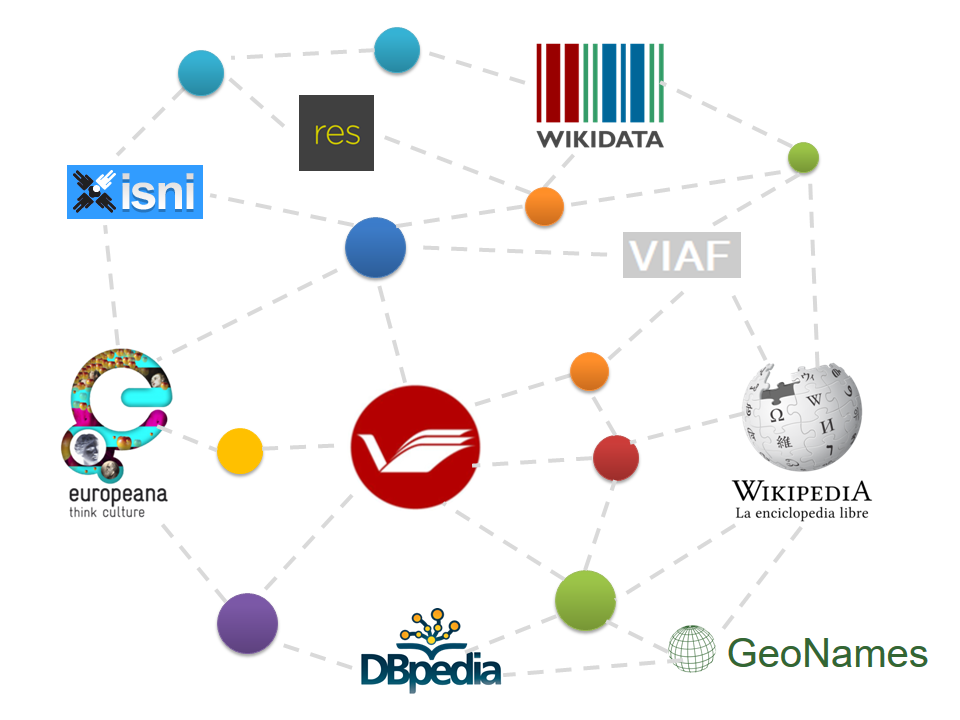 INTERWIKI
Interwiki adalah penghubung antara butir Wikidata dengan proyek-proyek Wikimedia lainnya tentang butir yang sama.
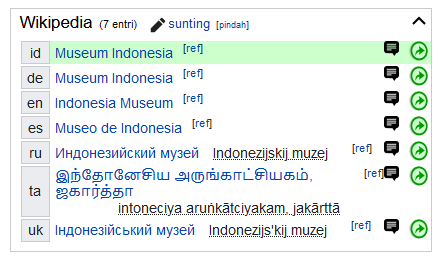 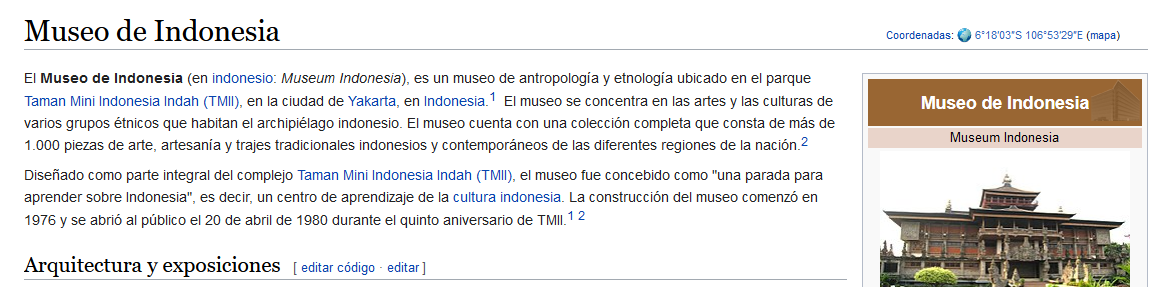 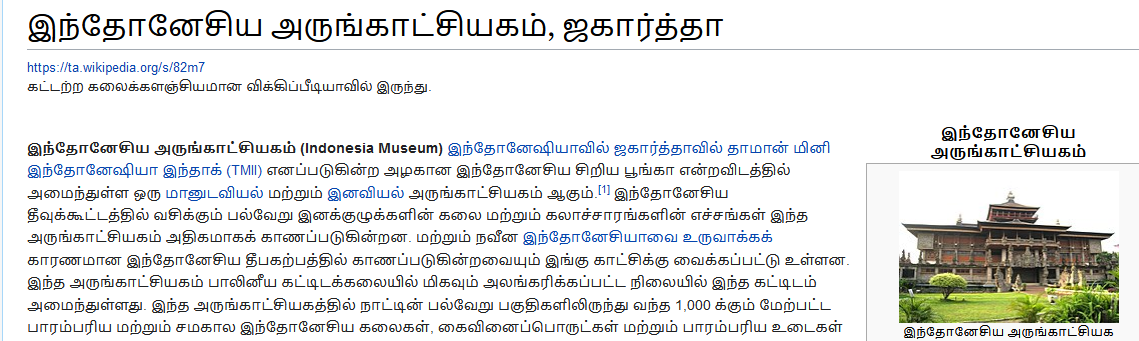 5 BINTANG DATA TERBUKA
+ terstruktur,(mis. .xlsx)
menggunakan URI
⭐⭐
⭐⭐⭐⭐
02
01
03
04
05
⭐
⭐⭐⭐
⭐⭐⭐⭐⭐
+ dapat dibuka dengan perangkat bebas  (mis. csv)
tersedia di web, akses terbuka
+ terkait dengan basis data lainnya
[Speaker Notes: Terlalu advanced, kalau mau ditaro di belakang]
03
WIKIDATA DAN GLAM
Kaitan antara Wikidata dan GLAM
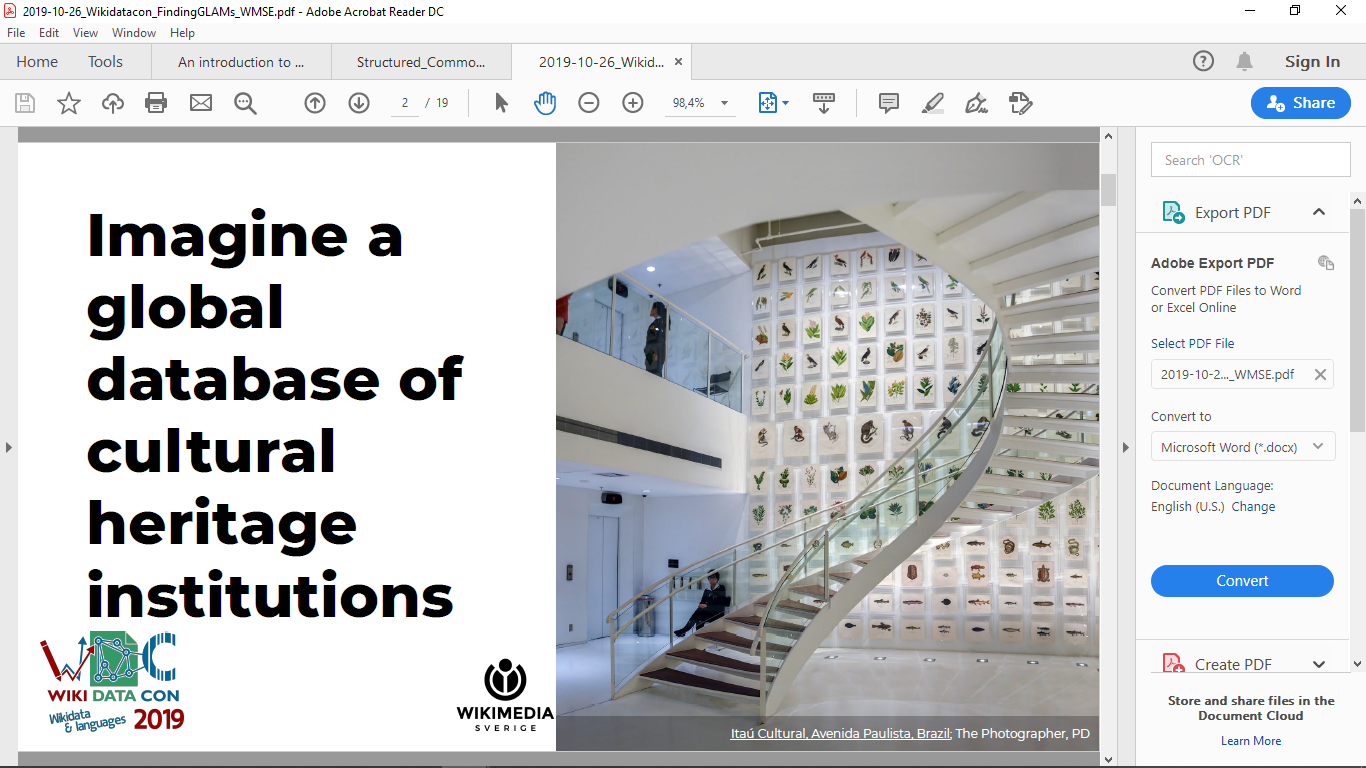 Bayangkan sebuah basis data global yang berisi daftar dan koleksi institusi budaya di seluruh dunia!
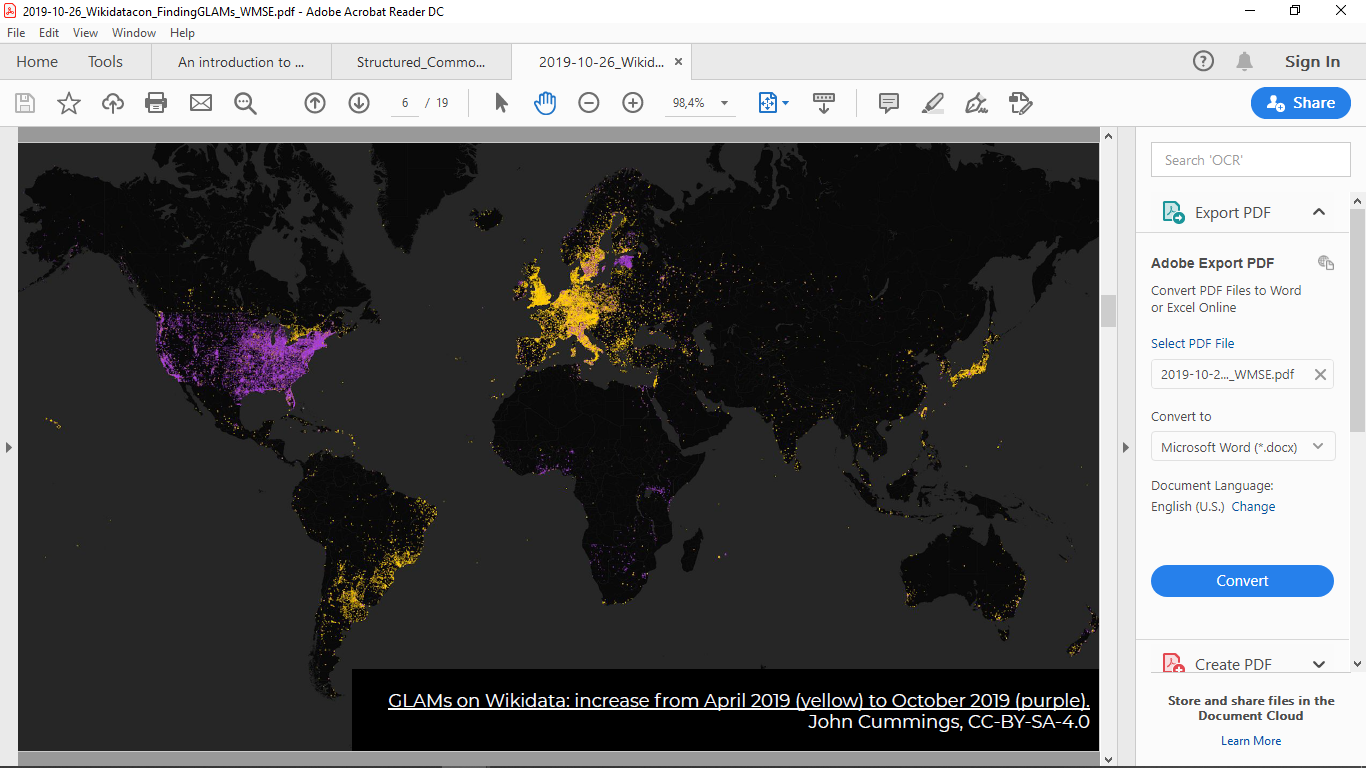 LISENSI: CC-O
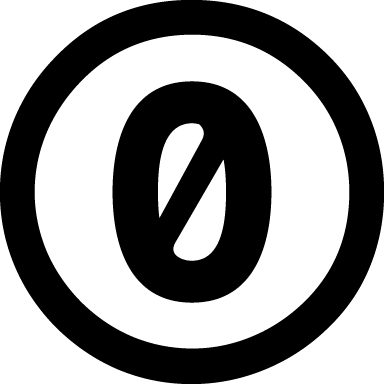 Data di Wikidata diterbitkan di bawah Creative Commons Public Domain Dedication 1.0 (CC-0), mengizinkan penggunaan ulang data secara bebas. Kita dapat menyalin, mengubah, menyebarluaskan dan menyajikan data tersebut.
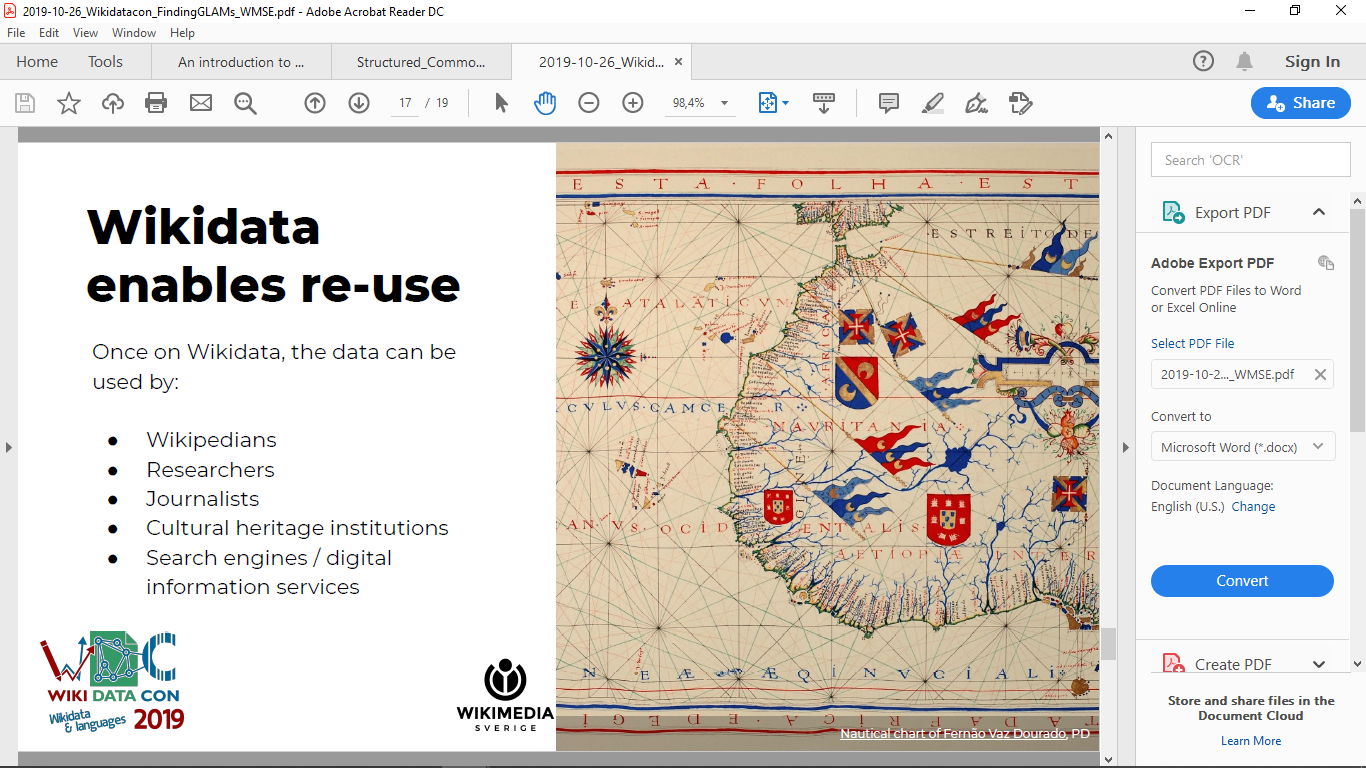 Setelah suatu hal ada di Wikidata, maka data tersebut dapat digunakan oleh:

Wikipediawan
Peneliti
Jurnalis
Institusi warisan budaya
Mesin pencari
Pengembang aplikasi
Layanan digital lainnya
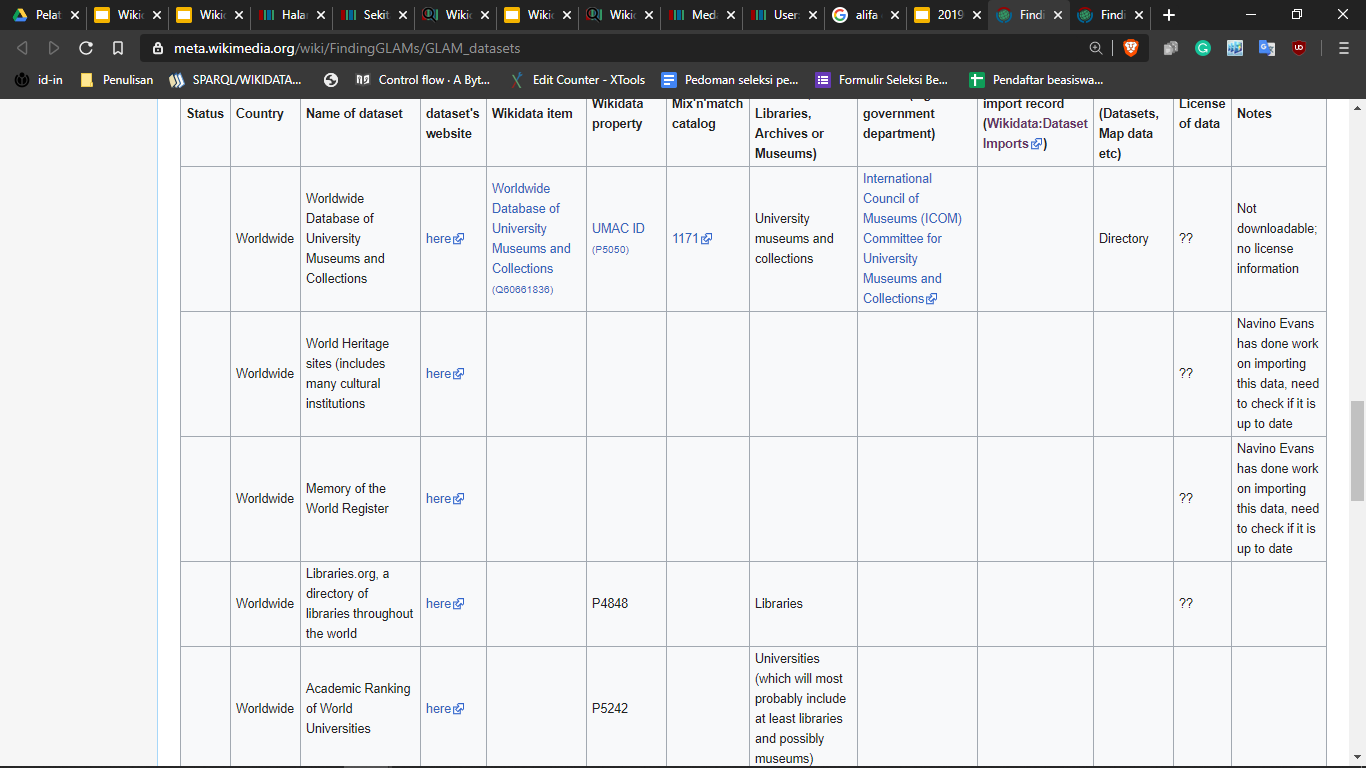 Indeks data
https://meta.wikimedia.org/wiki/FindingGLAMs/GLAM_datasets 

Ada begitu banyak data yang tersebar di seluruh dunia.

Bersama Wikidata, kita mengumpulkannya dalam satu tempat.
Mengetahui data mana saja yang sudah ada membantu kita untuk melakukan koordinasi dan juga mengetahui mana saja hal-hal yang belum terdata.
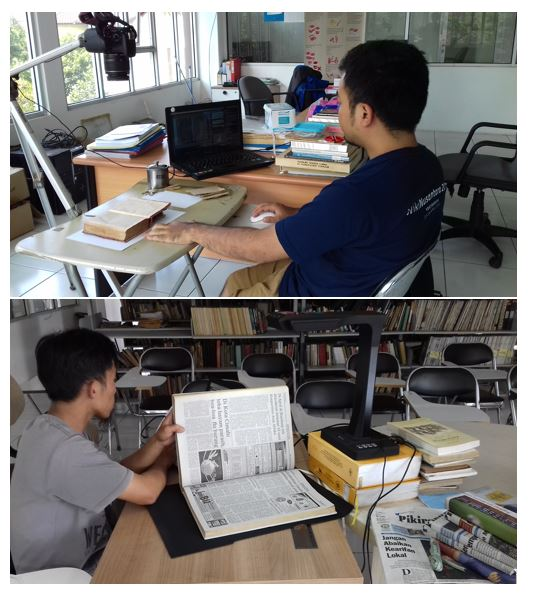 Mari bergabung!
Data yang dirilis secara resmi oleh institusi saat ini belum cukup untuk menampilkan seluruh data yang sebenarnya ada.

Untuk itulah, kami ingin lebih banyak orang untuk menambahkan data ke Wikidata.
KUERI
04
Melakukan pencarian
BAGAIMANA MENGAKSES INFORMASI MASSAL DALAM WIKIDATA?
JAWABANNYA: KUERI
Kueri adalah pertanyaan yang kita ajukan kepada basis data. 
Wikidata menggunakan bahasa SPARQL sebagai bahasa kuerinya.
Bagaimana caranya?
Buka query.wikidata.org, klik Examples
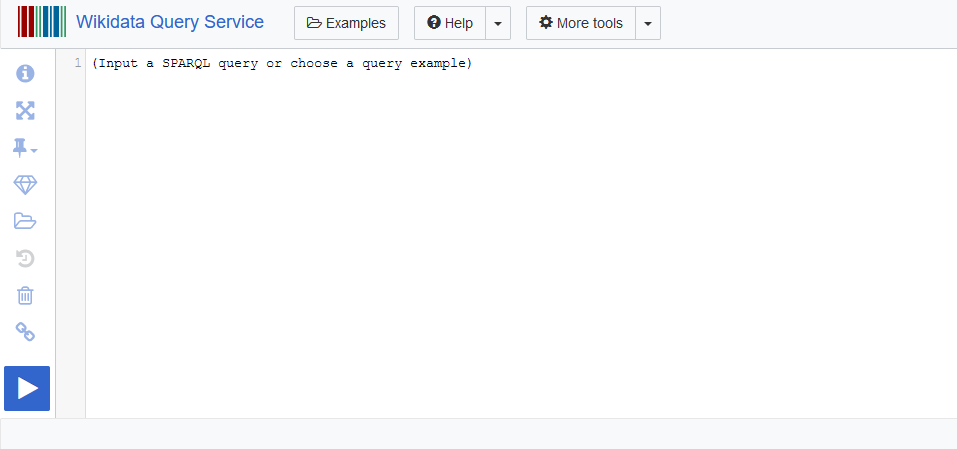 Bagaimana caranya?
2. Ketik kata kunci atau pilih salah satu dari daftar.
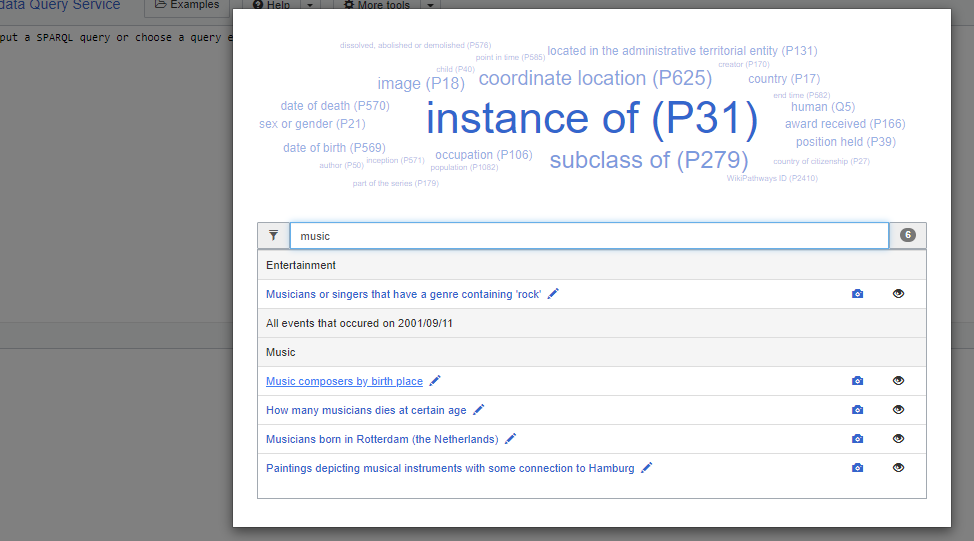 Bagaimana caranya?
3. Klik tombol berbentuk seperti tombol 'Play' untuk menjalankan kueri
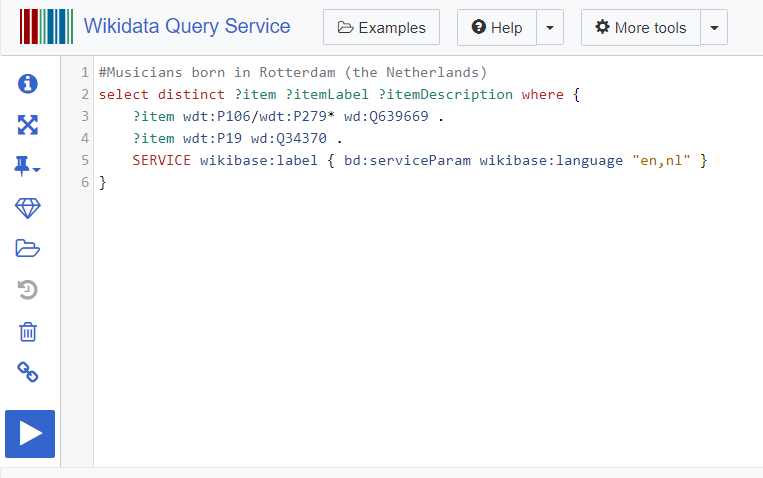 Bagaimana caranya?
4. Hasil akan muncul di bawah
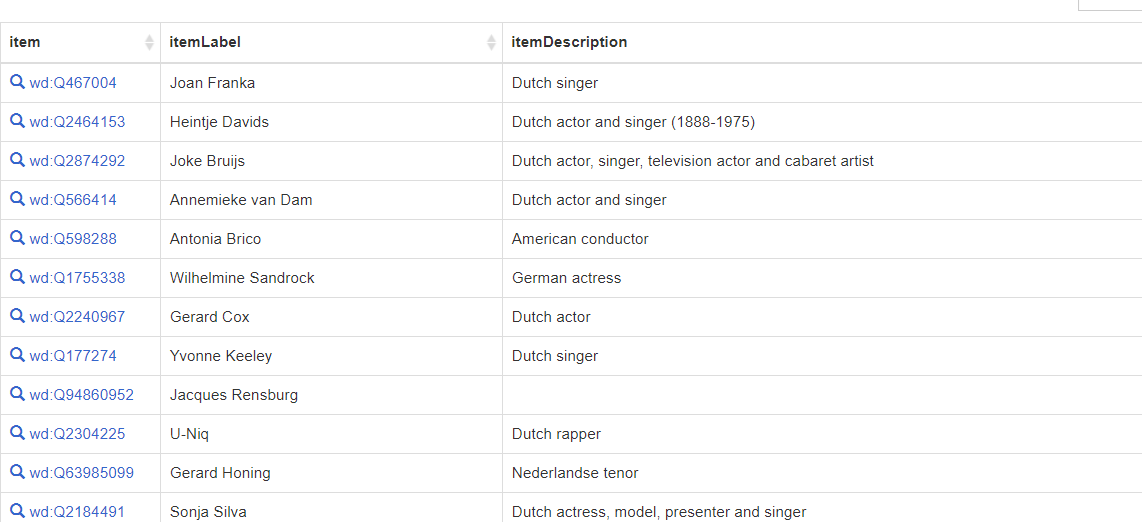 Lokasi museum di Indonesia
Klik judul untuk
menjalankan kueri.
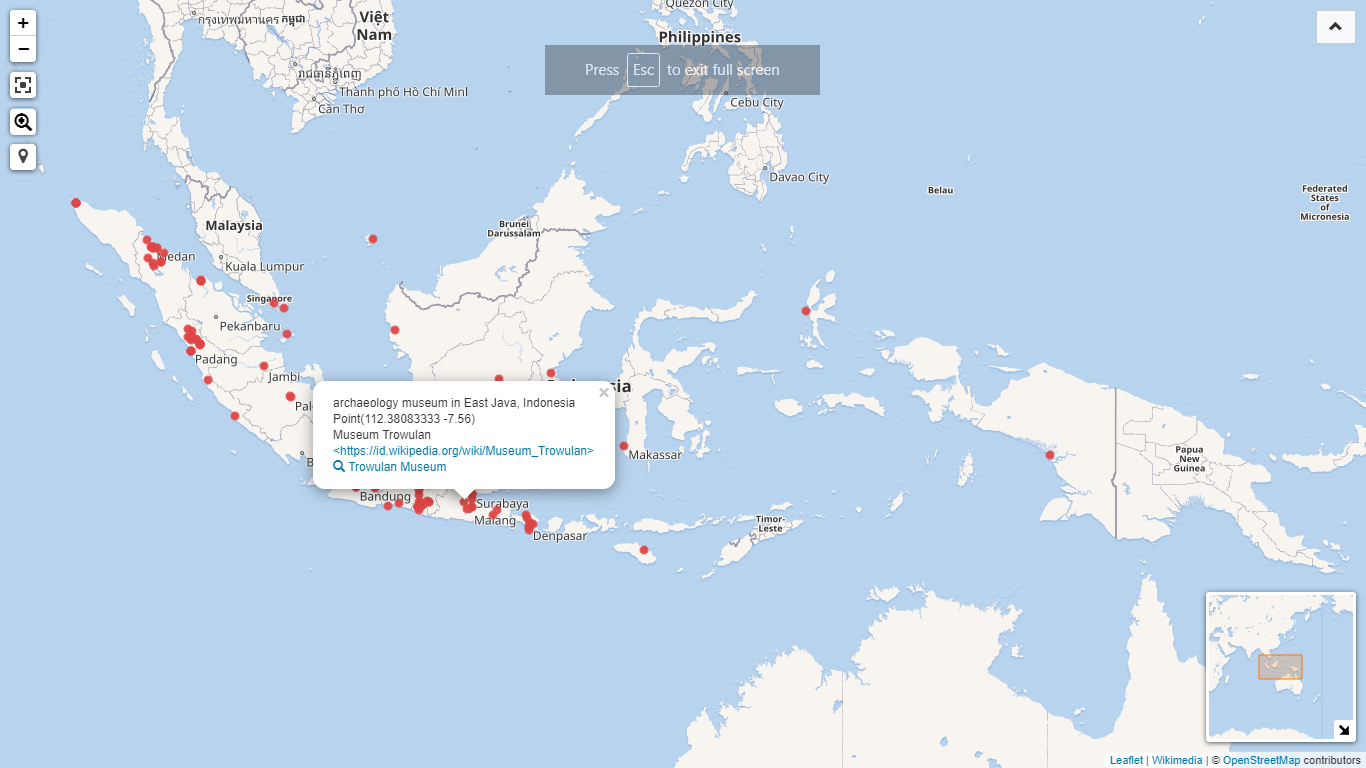 Linimasa komposisi dari Beethoven
Klik judul untuk
menjalankan kueri.
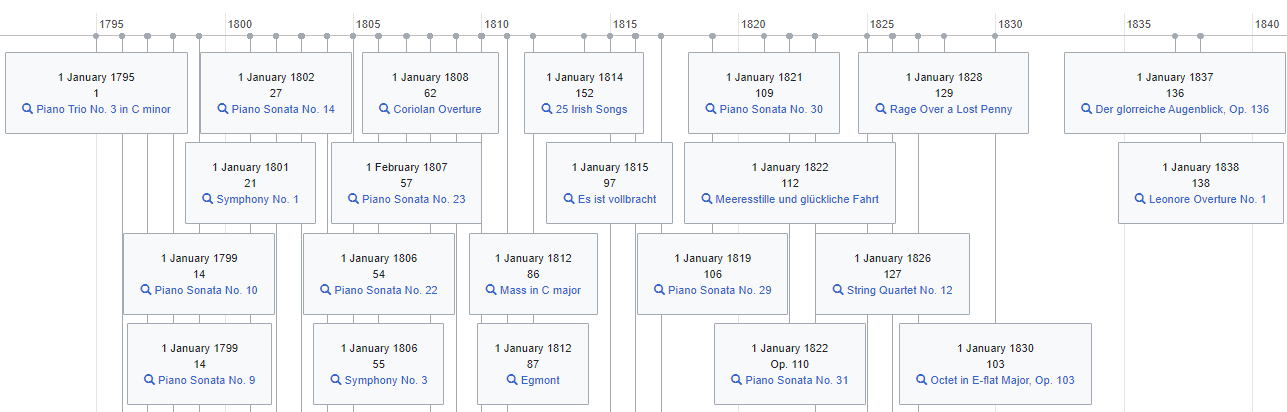 Tempat lahir penyair-penyair Indonesia
Klik judul untuk
menjalankan kueri.
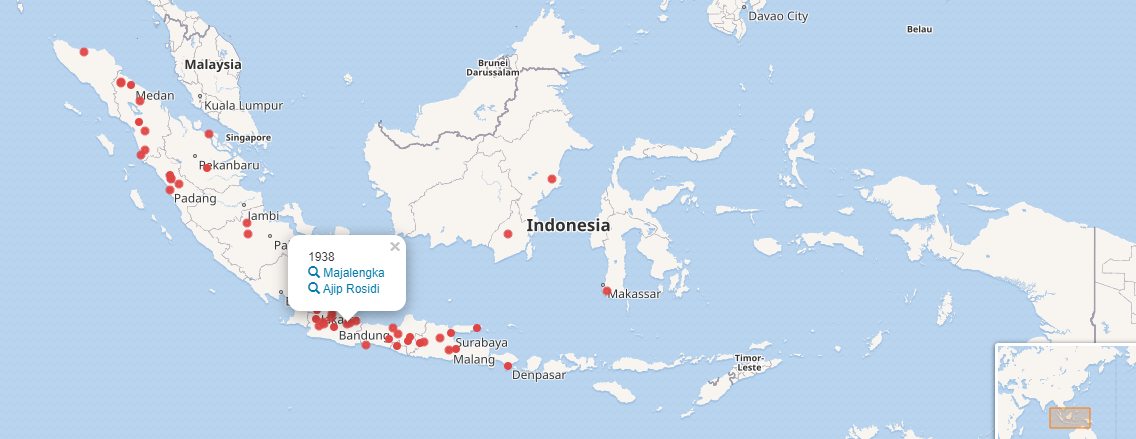 Graf genre musik di dunia
Klik judul untuk
menjalankan kueri.
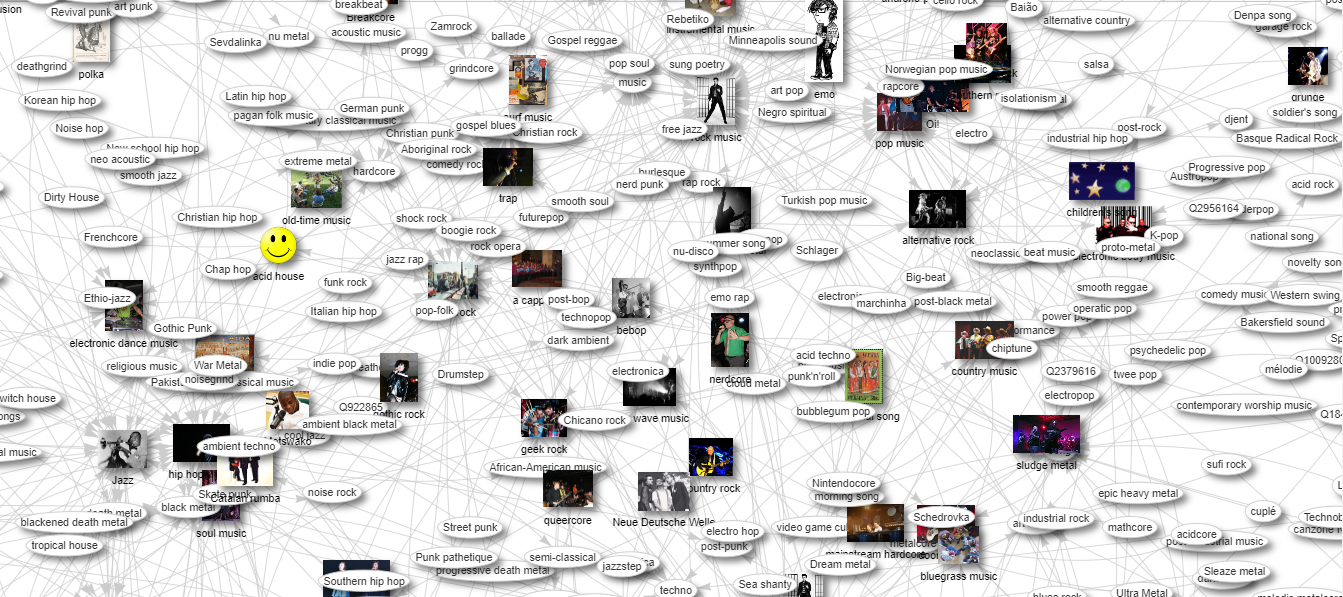 Klik judul untuk
menjalankan kueri.
Daftar pemenang sutradara terbaik
 Academy Awards
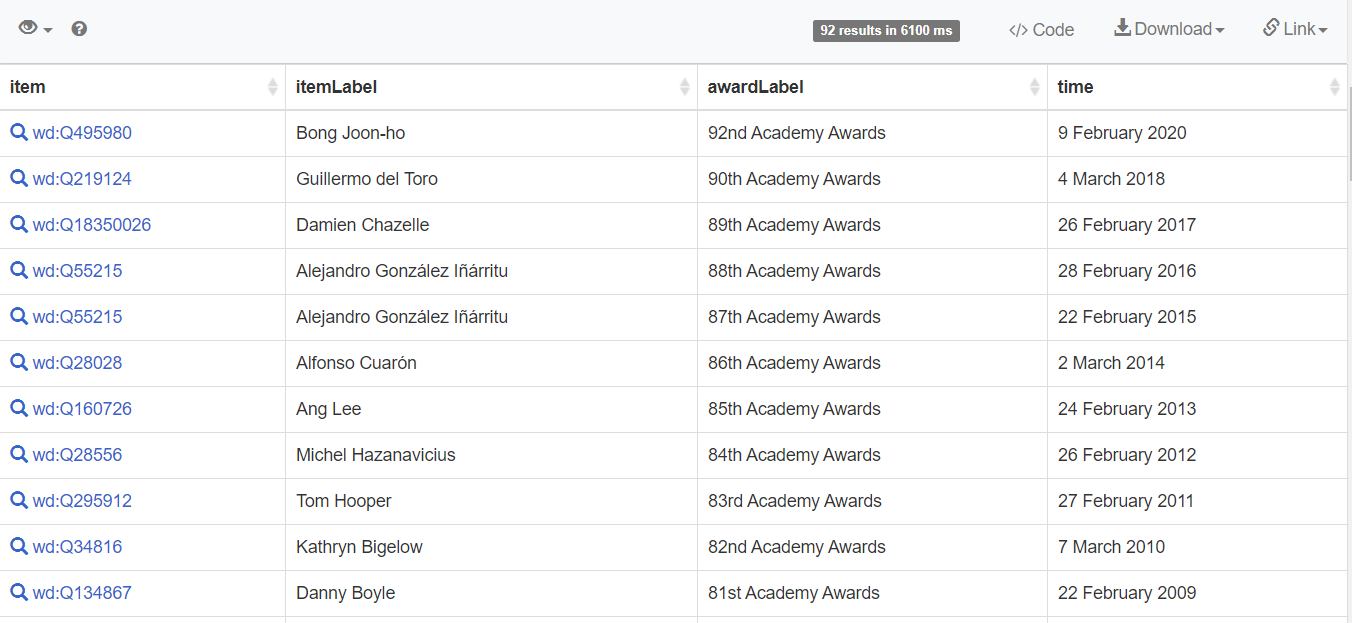 Klik judul untuk
menjalankan kueri.
… hingga kumpulan gambar koleksi di Museum Louvre!
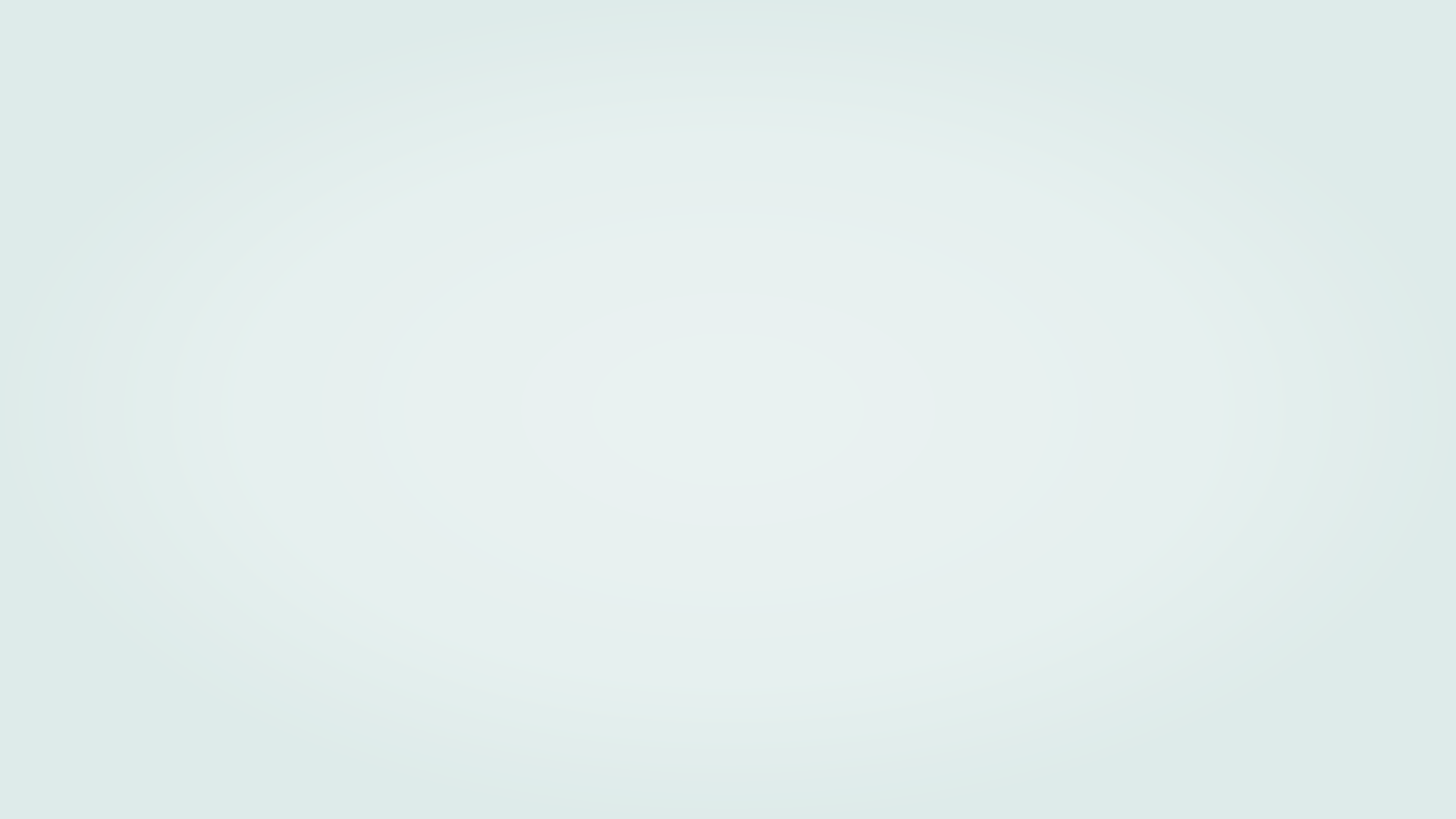 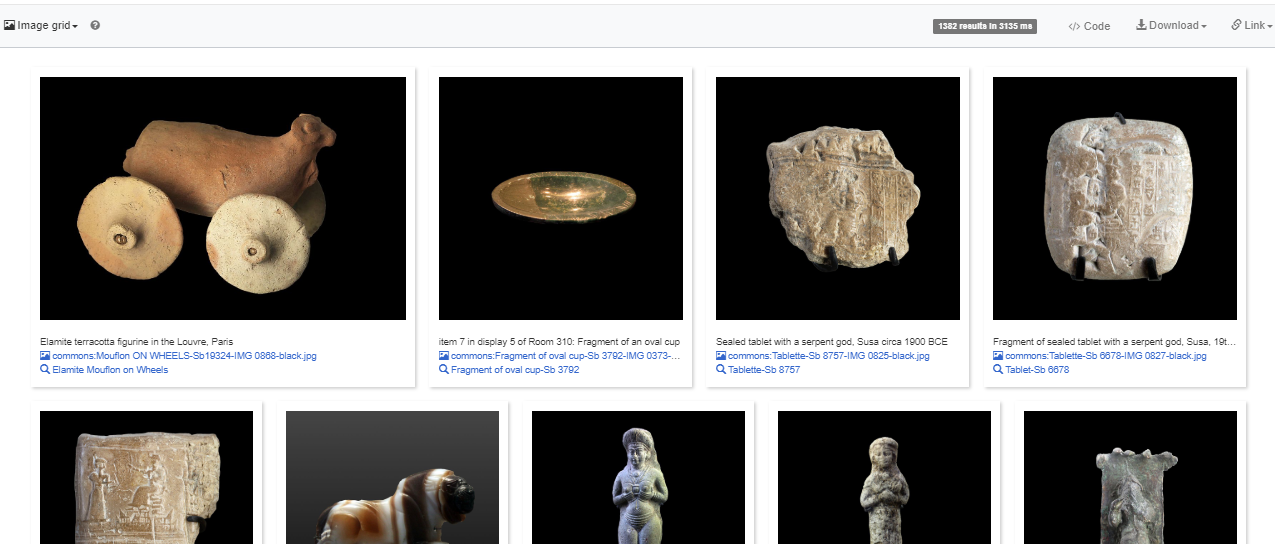 CONTOH PROYEK
DENGAN KUERI
Histropedia : Visualisasi kueri linimasa
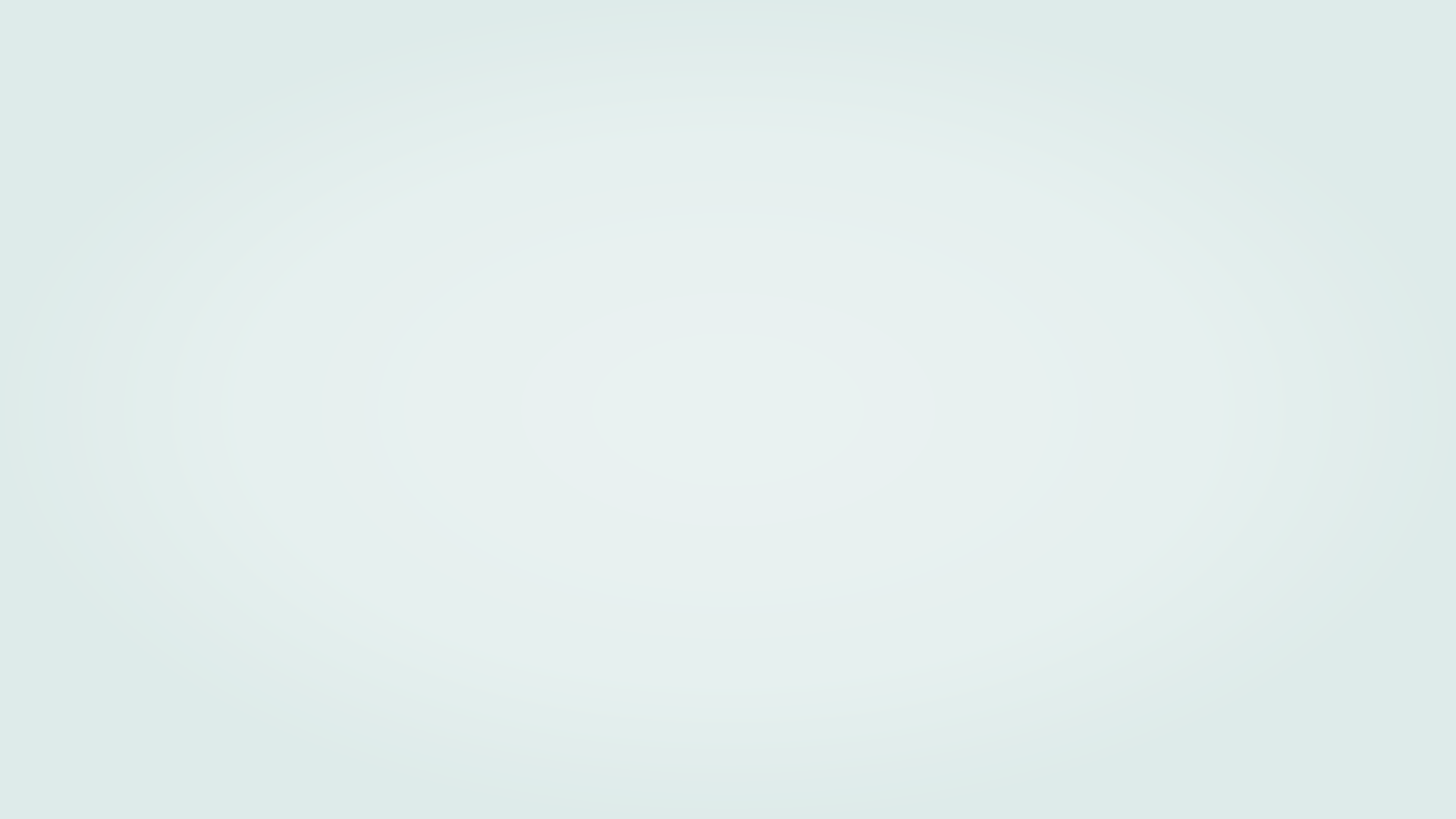 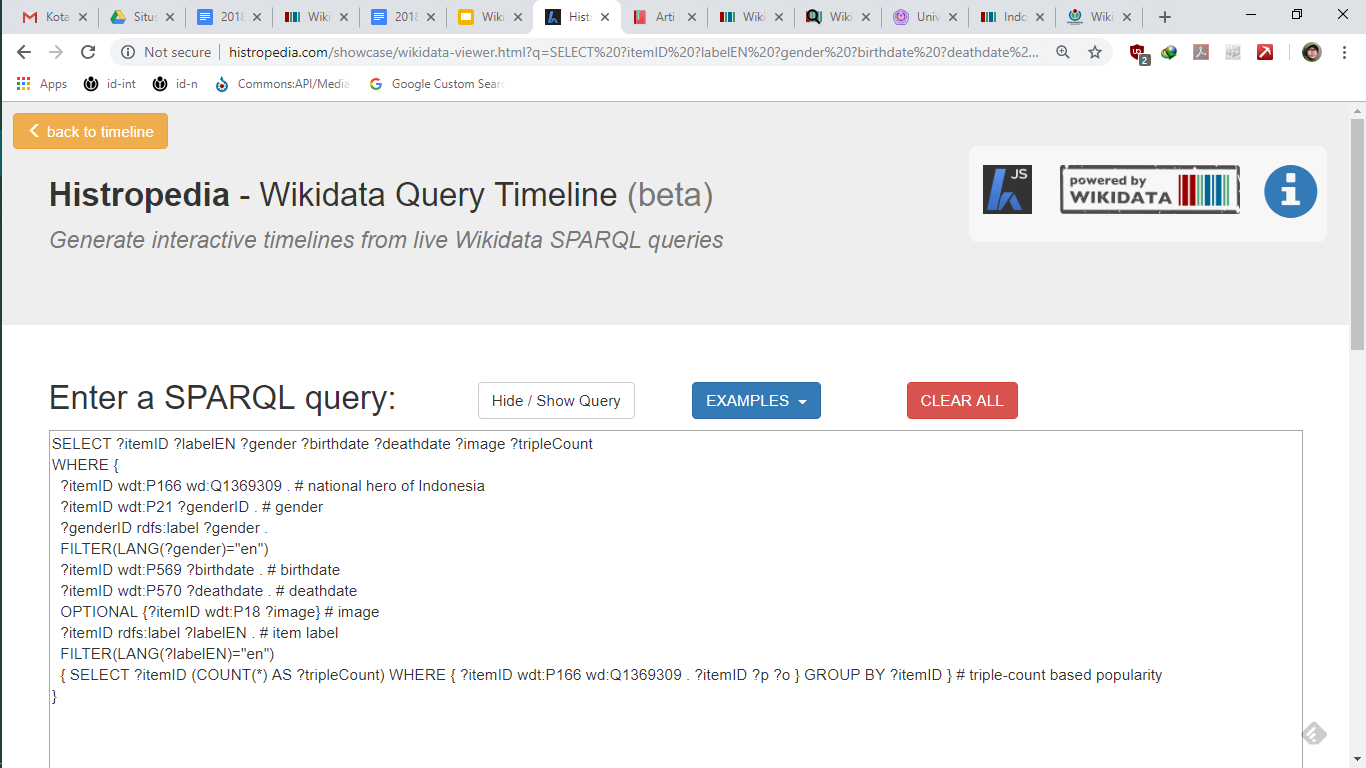 Linimasa Pahlawan Indonesia
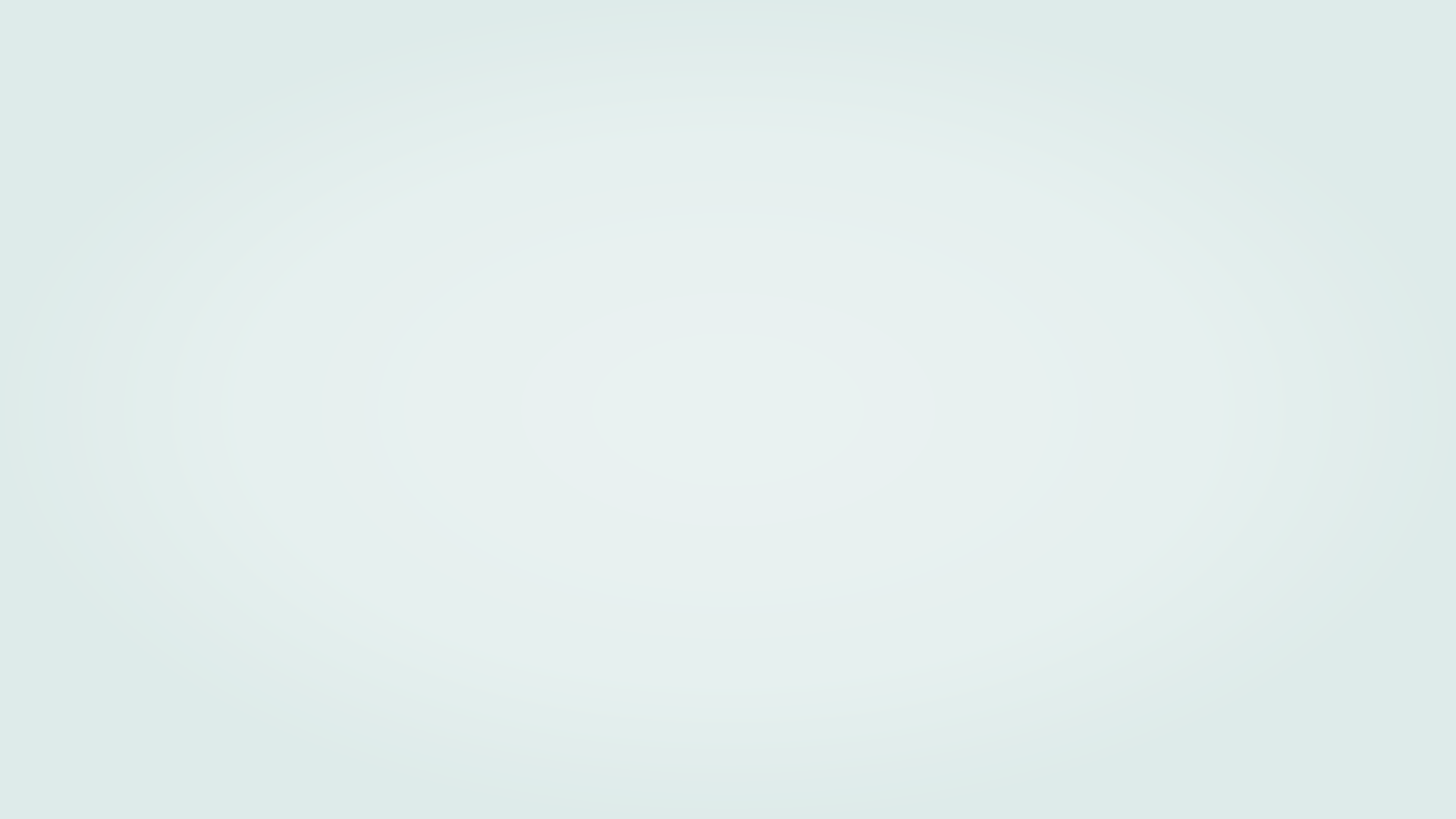 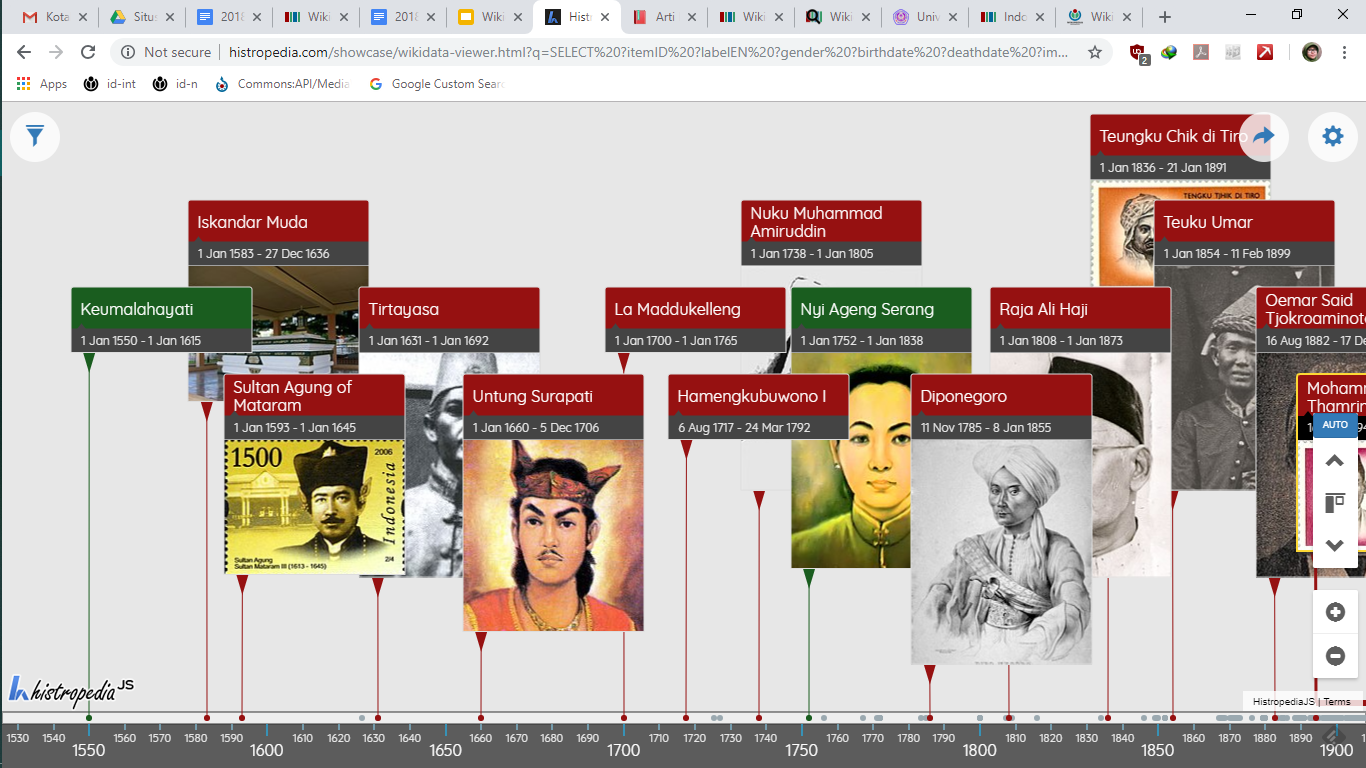 Inventaire: Visualisasi data terkait literatur
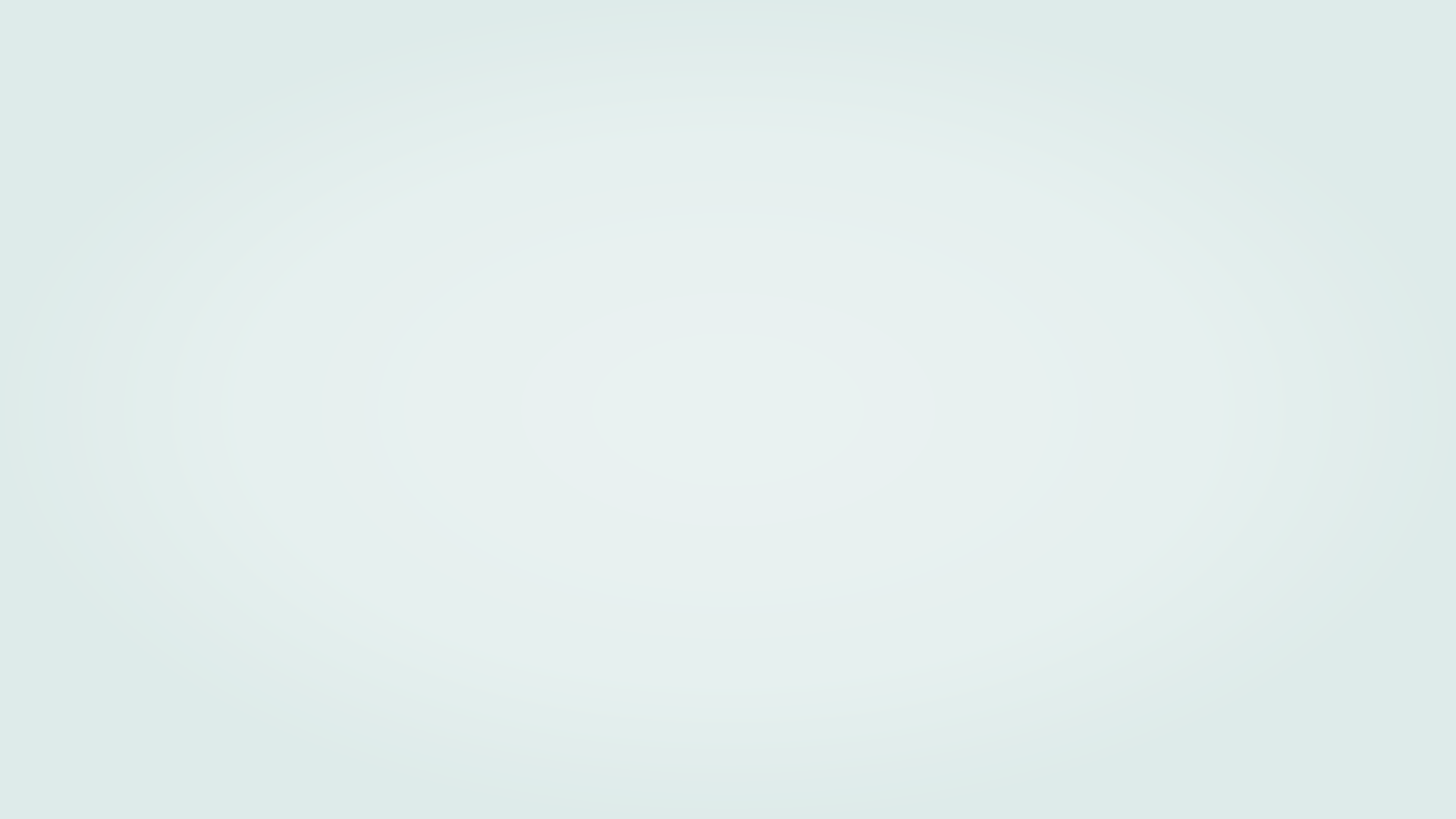 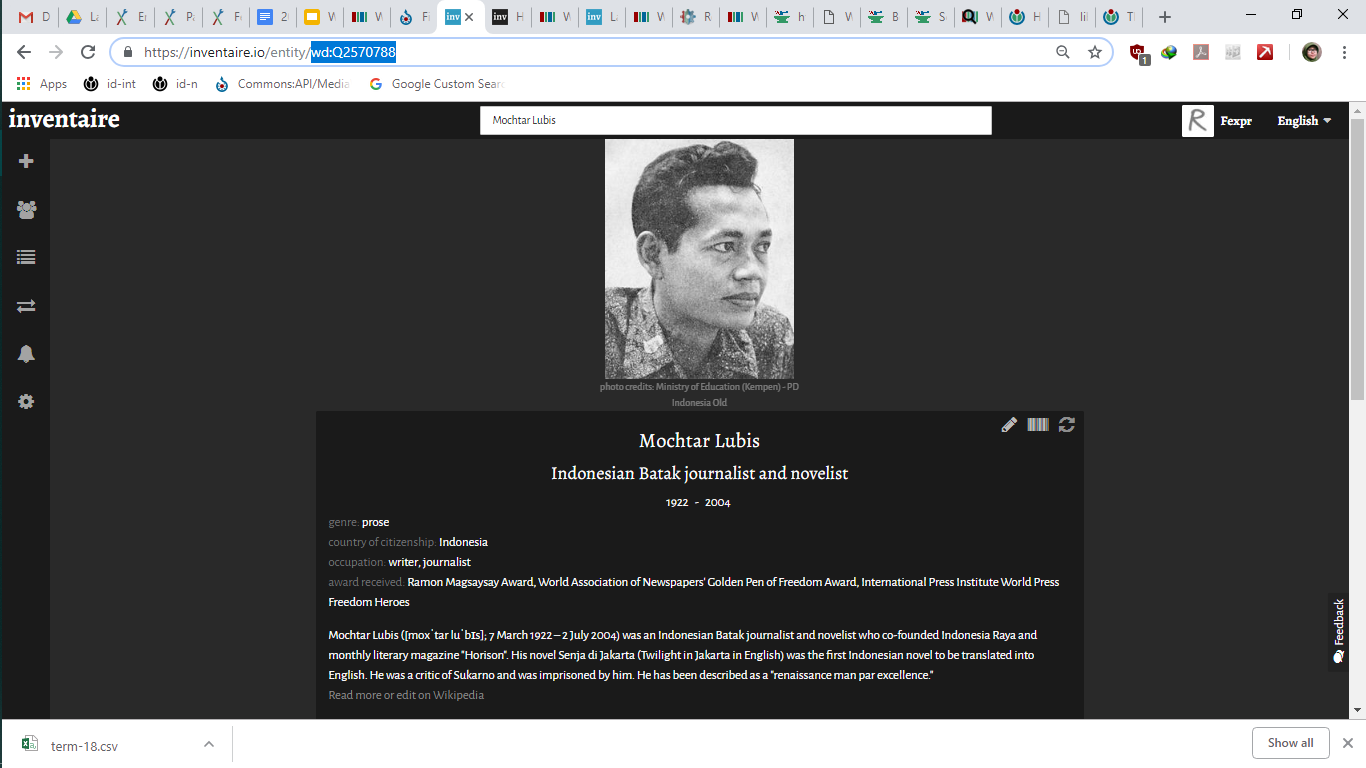 Monumental: Visualisasi data monumen
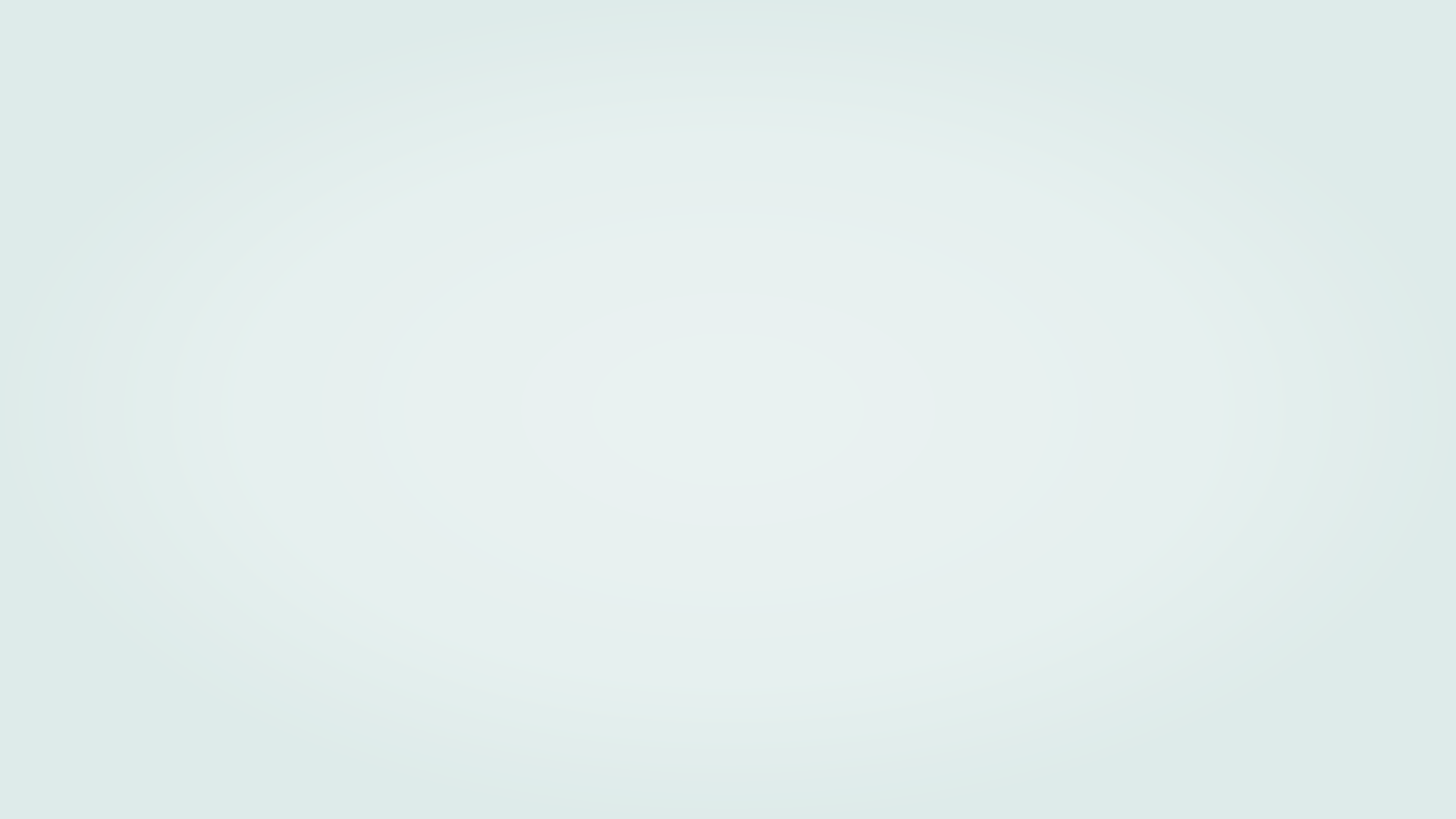 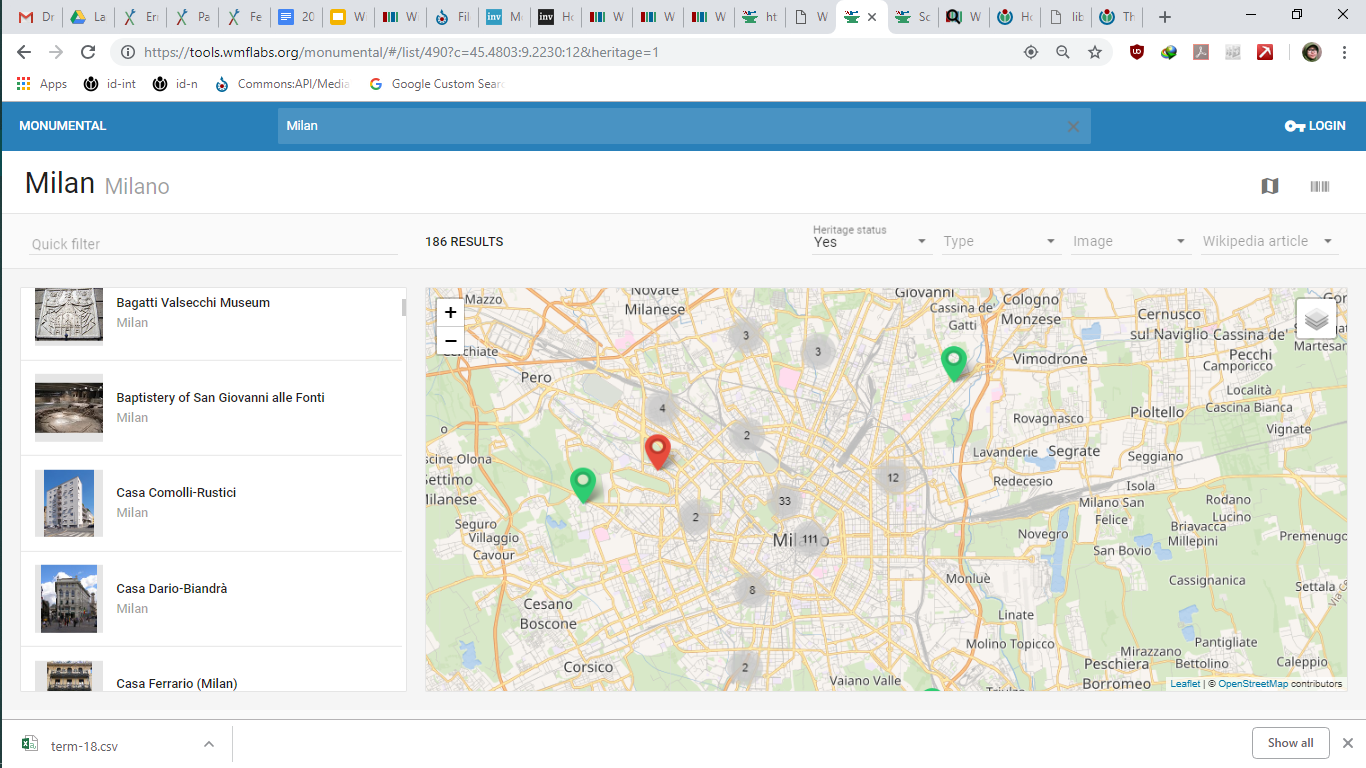 05
PRAKTIK
Mencoba kueri sederhana
CONTOH KUERI WIKIDATA
Klik URL ini untuk masuk ke layanan kueri: https://query.wikidata.org
Klik Examples
Pilih Cats dari daftar
Klik Run
Contoh kueri Wikidata
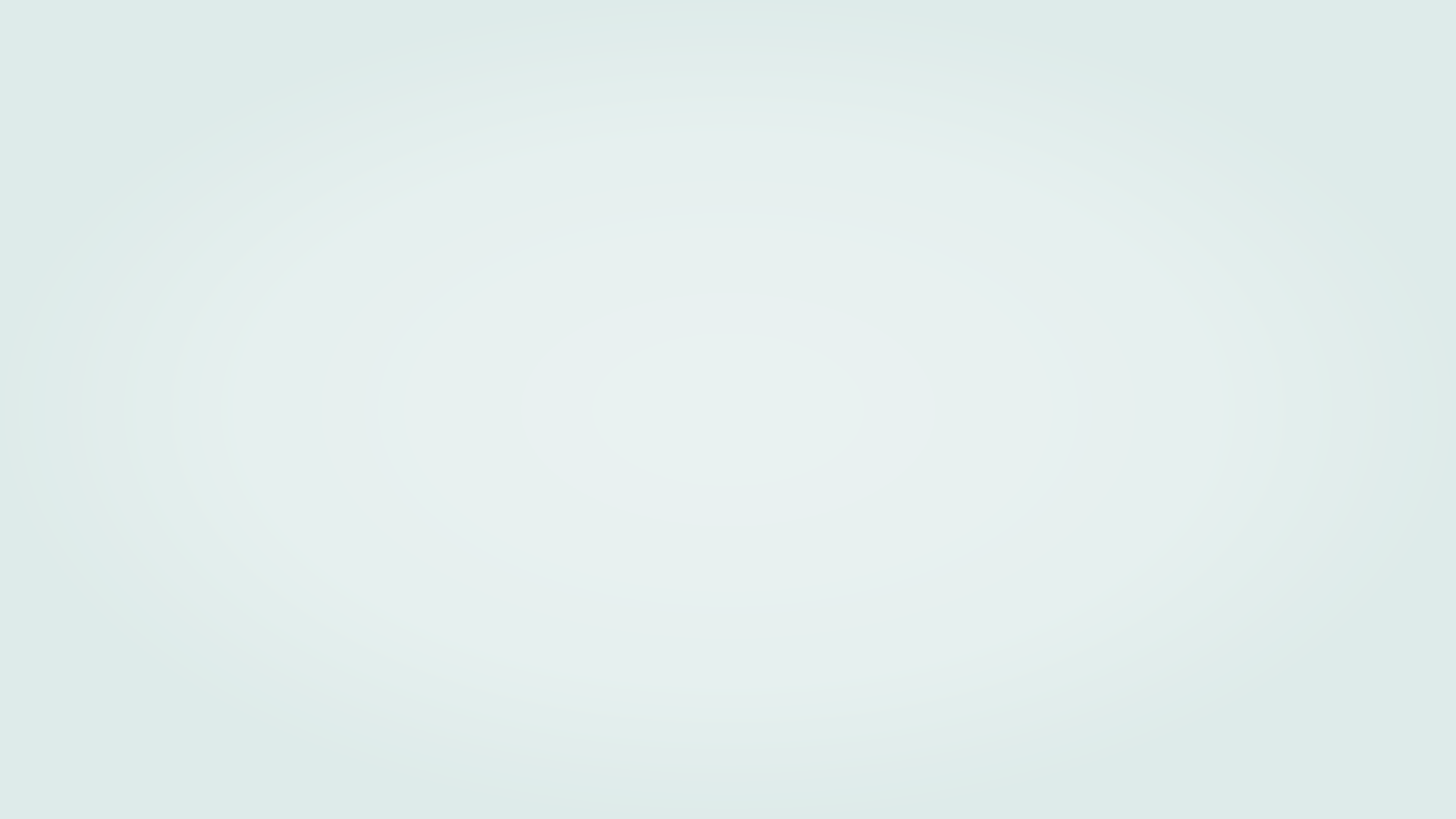 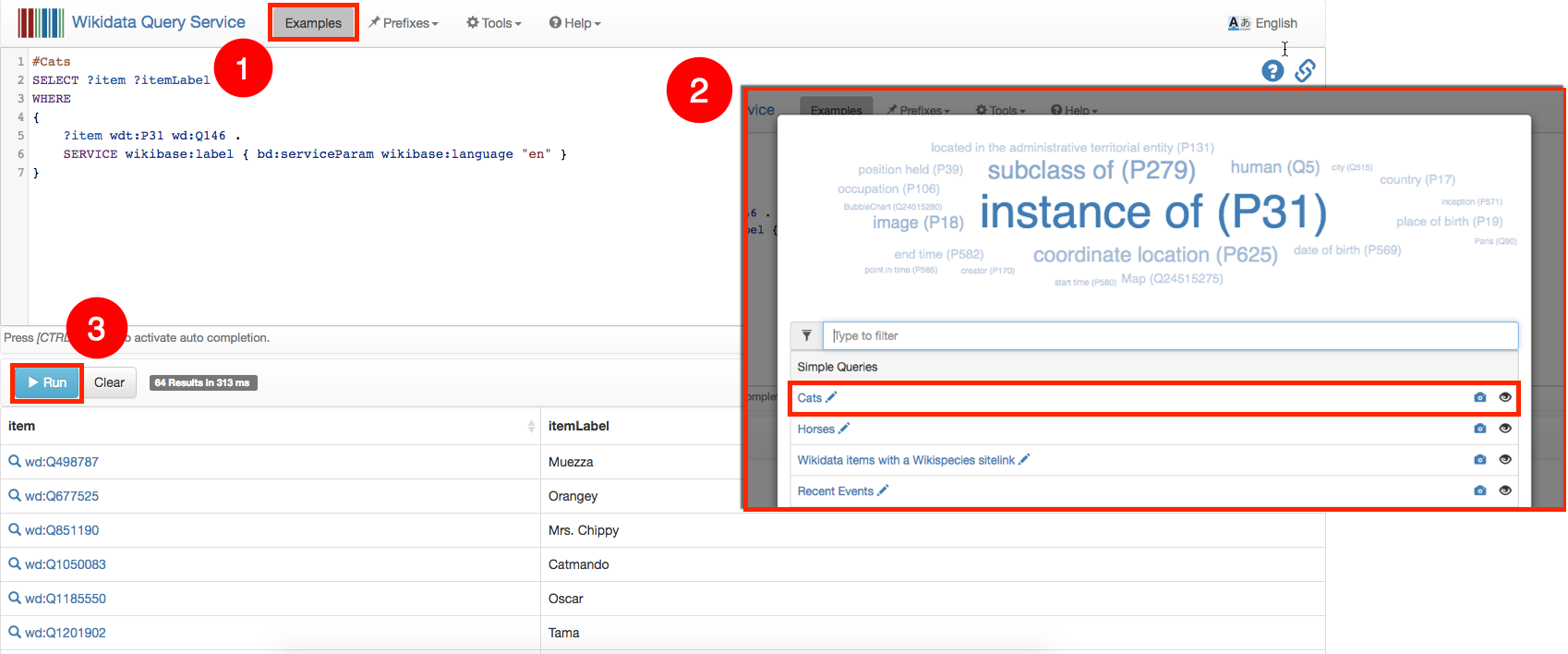 ...gunakan Query Helper! :D
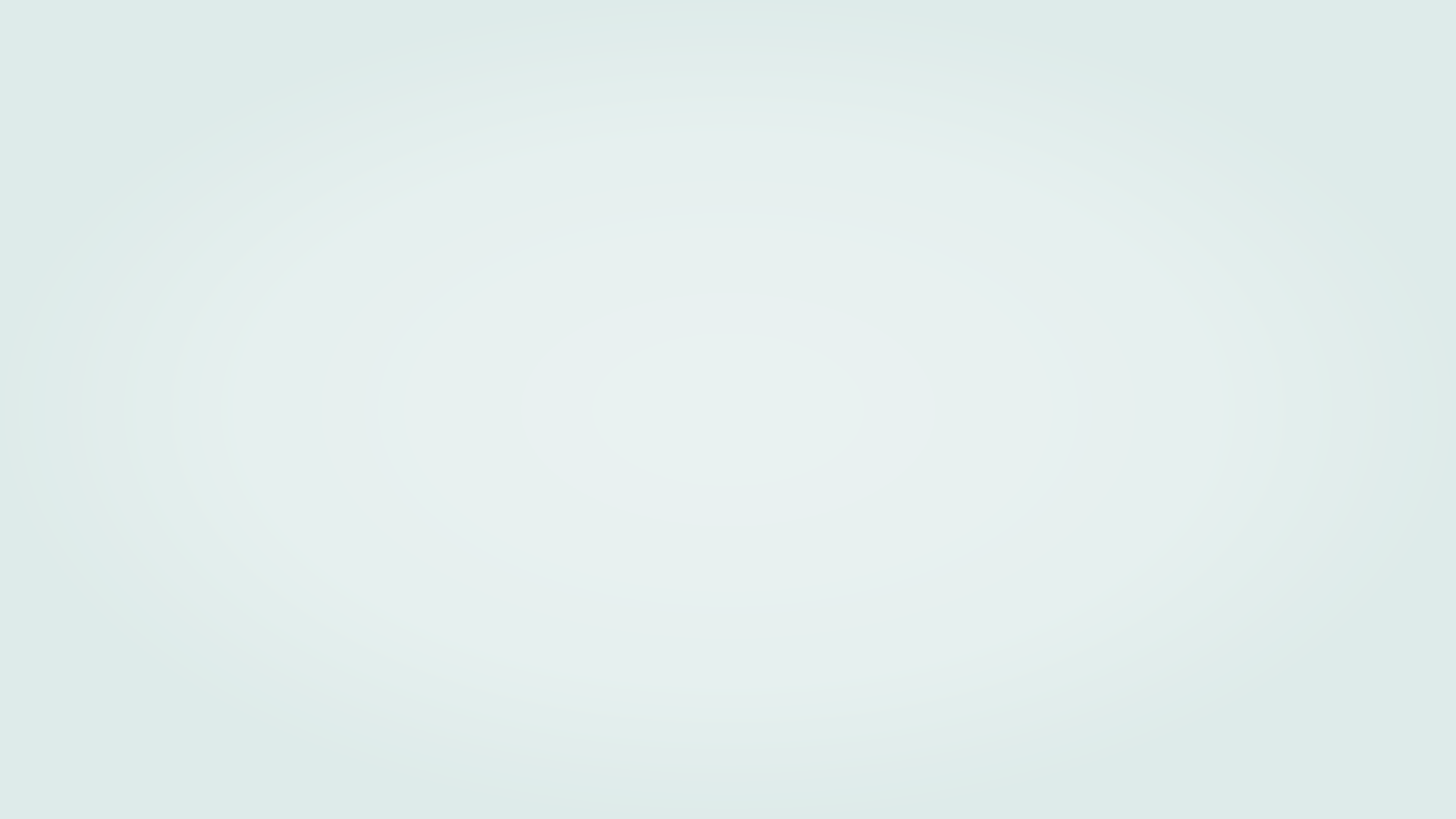 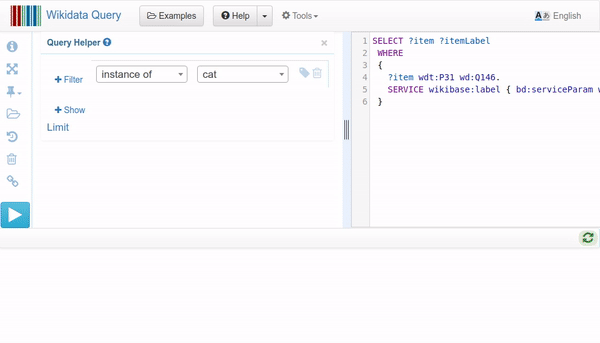 http://listen.hatnote.com/#wikidata
RETAS BUDAYA
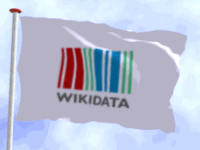 Gambar yang dibuat oleh Snaily  [CC BY-SA 3.0 (https://creativecommons.org/licenses/by-sa/3.0/deed.en  )] melalui Wikimedia Commons (https://commons.wikimedia.org/wiki/File:Wikidata_logo_en_flag.gif )
TERIMA KASIH!
Apakah kamu memiliki pertanyaan?

teknologi@wikimedia.or.id
Please keep this slide for attribution
SUMBER
Chan, Deryck. (2018). Wikidata is a language. Diambil dari: https://commons.wikimedia.org/wiki/File:Wikidata_is_a_language.pdf
Krötzsch, Markus. (2018). Getting the most out of Wikidata. Diambil dari: https://iccl.inf.tu-dresden.de/web/Misc3057/en    
Poulter, Martin. (2018). Wikidata: Knowledge As A Service. Diambil dari: https://commons.wikimedia.org/wiki/File:Wikidata_Knowledge_as_a_Service_slides_OeRC_Feb2018.pdf  
Stinson, Alex. (2017). Getting Started with Wikidata for Cultural Professionals. Diambil dari: https://commons.wikimedia.org/wiki/File:DPLAFest_2017_Wikidata_for_Cultural_Professionals.pdf  
Tobias1984 (2019). Wikidata The free database for research and society - St. Gallen - Switzerland. Diambil dari: https://commons.wikimedia.org/wiki/File:Wikidata_The_free_database_for_research_and_society_-_St._Gallen_-_Switzerland.pdf